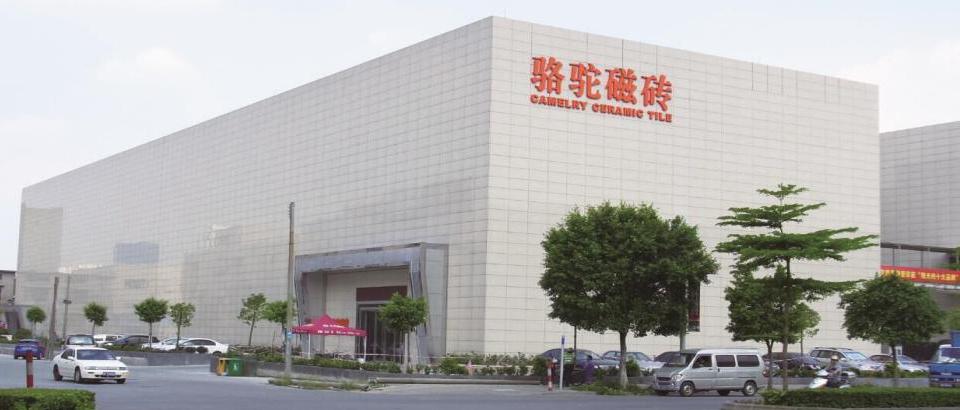 佛山市骆驼陶瓷有限公司创建于2008年，总部位于“南国陶都”—佛山石湾。
目前拥有清远1200亩和新丰800亩两个现代化生产基地，总投资20亿元人民币。
骆驼磁砖现代化生产线
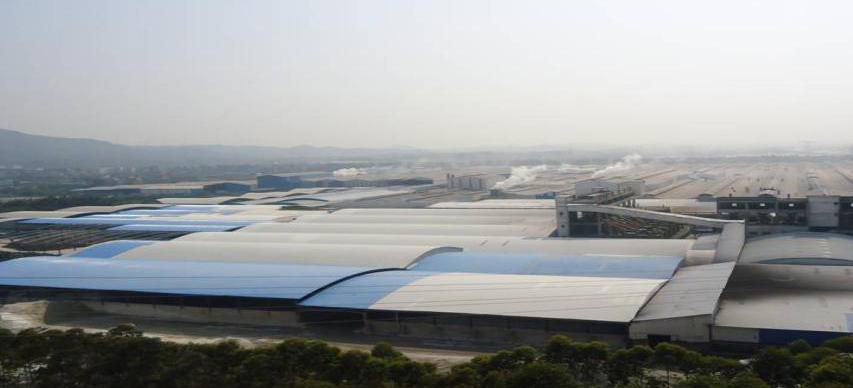 广东清远的基地，是集设计、研发、生产、营销于一体的大型现代高科技建陶生产基地。现有生产线13条，生产设备位居世界先进水平，加上新丰生产基地，年产量8000万平方米，总产值可达58亿。
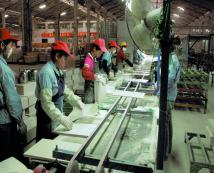 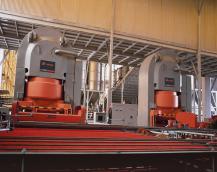 骆驼磁砖现代化生产线
总投资已超过20亿元人民币。公司硬件设备先进，生产规模宏大，拥有先进的生产设施，全球最大的100T中铝球磨机、438米长的全自动工控技术辊道窑，计算机控制系统的7200吨自动压机，萨克米大吨位压机，西斯特姆3D数码喷墨印花机，全新高能量48头抛光线，年生产能力超过8000万平方米。
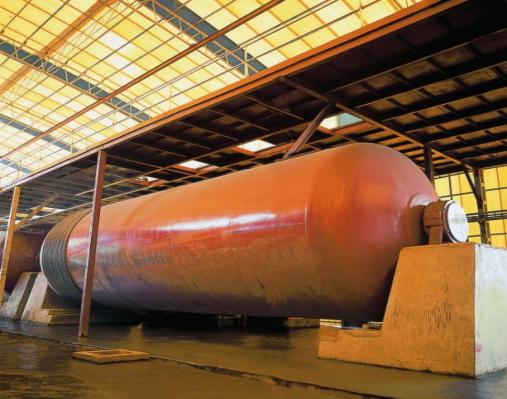 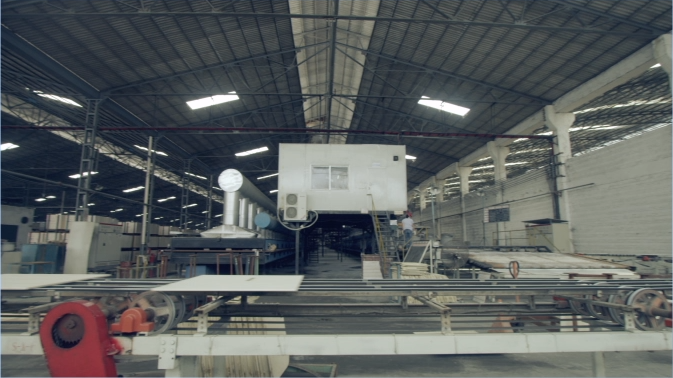 438米长的全自动工控技术辊道窑
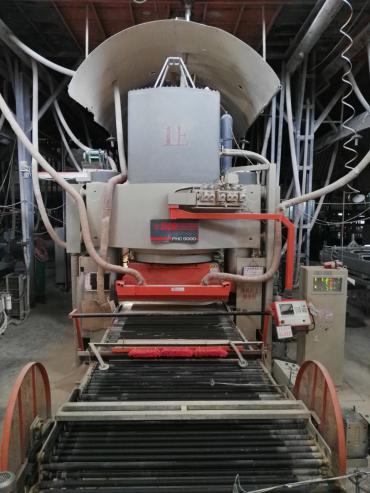 计算机控制系统的7200吨自动压机
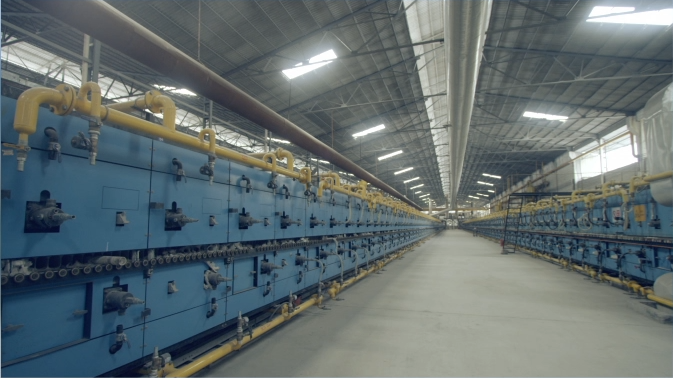 骆驼磁砖现代化生产线
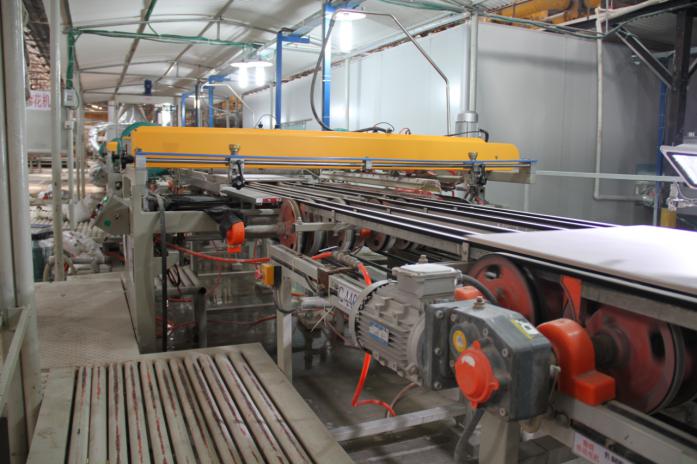 又斥千万巨资引进意大利西斯特姆3D数码喷墨印花机，陶瓷印花技术高居行业前例。
另外位于广东韶关新丰回龙华夏陶瓷生态工业园的第二生产基地，占地面积达800亩，
陶瓷生产资源丰富，能源成本优势突出，高速公路贴近工业园，物流运输十分方便，是陶瓷生产的理想之地。
.
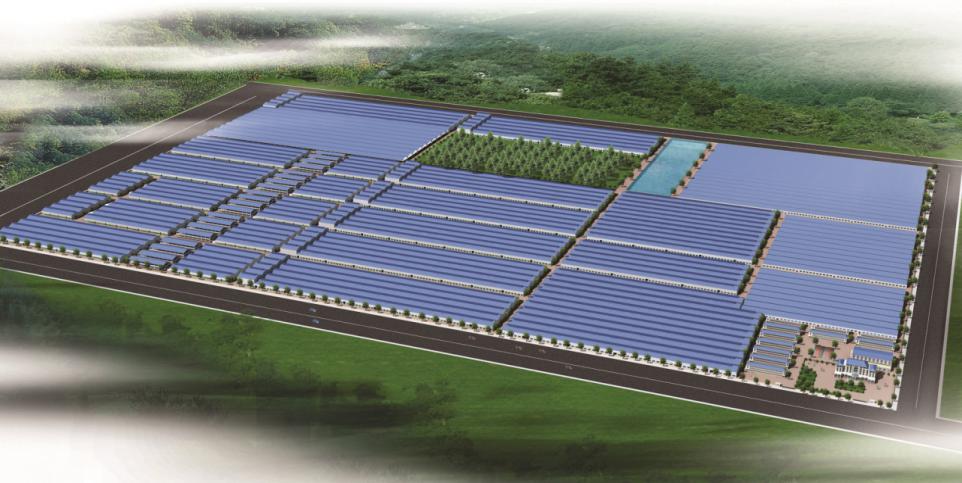 韶关800亩生产基地
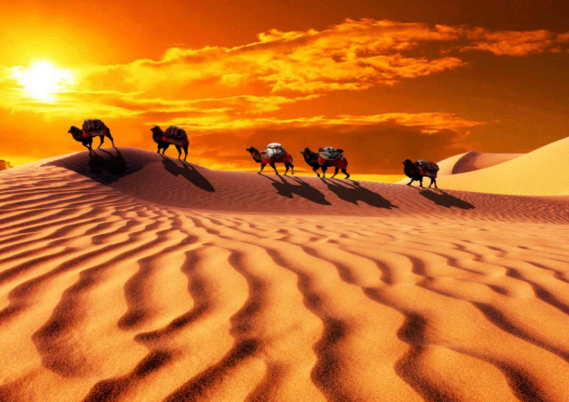 品牌内涵 骆驼磁砖秉承“厚德载物，以人为本”的经营理念，结合东西方装饰风潮不断融合空间审美需求，为人们构建绿色家园，提供融通全球领先工艺及人居理念的磁砖产品。
经营理念“厚德载物，以人为本”是佛山市骆驼陶瓷有限公司的经营理念。宽厚、包容、仁爱、诚信，不为短期利益而牺牲未来，不为市场利益放弃道德。”厚德“方能承载百年基业，受人拥戴，永续经营。“骆驼”最大的财富，就是拥有一批有共同价值观的“骆驼战队”！“骆驼”营造一个尊重人、培养人、呵护人的温暖大家庭，使所有骆驼人把“骆驼磁砖”品牌当作自己的事业。
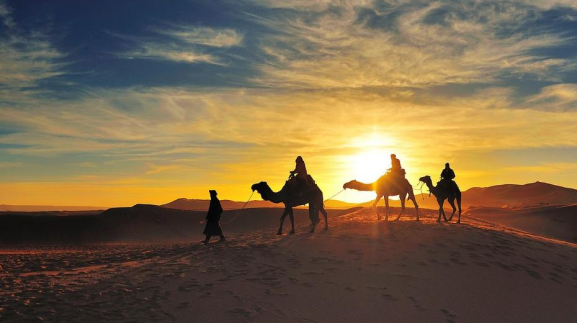 骆驼文化 责任是立身之本：“责任”不只是一个员工的最基本的职业精神，更可以让一个员工充满意力量，以饱满意的热情投入工作，获得发展机会，走向优秀。荣誉铸就战 斗力：有责任感，才会有荣誉感。没有荣誉感的团队是没有希望的团队“荣誉”，铸就具备坚强战斗力的卓越团队！事业产生凝聚力：“事业”打造企业的未来目 标，产生更为强大的集体凝聚力。 “厚德载物，以人为本”是佛山市骆驼陶瓷有限公司的经营理念。宽厚、包容、仁爱、诚信，不为短期利益而牺牲未来，不为市场利益放弃道德。“厚德”方能承载 百年基业，受人拥戴，永续经营。“骆驼”最大的财富，就是拥有一批有共同价值观的“骆驼战队！”“骆驼”营造一个尊重人、培养人、呵护人、成就人的温暖大 家庭，使所有骆驼人把“骆驼磁砖”品牌当作自己的事业。
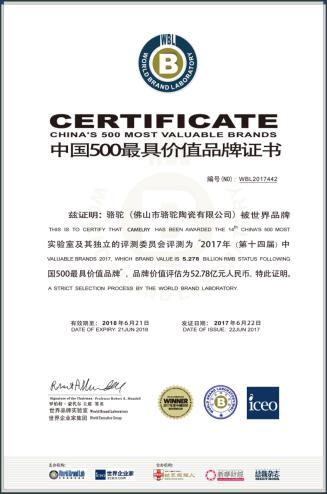 荣膺“中国500最具价值品牌”称号
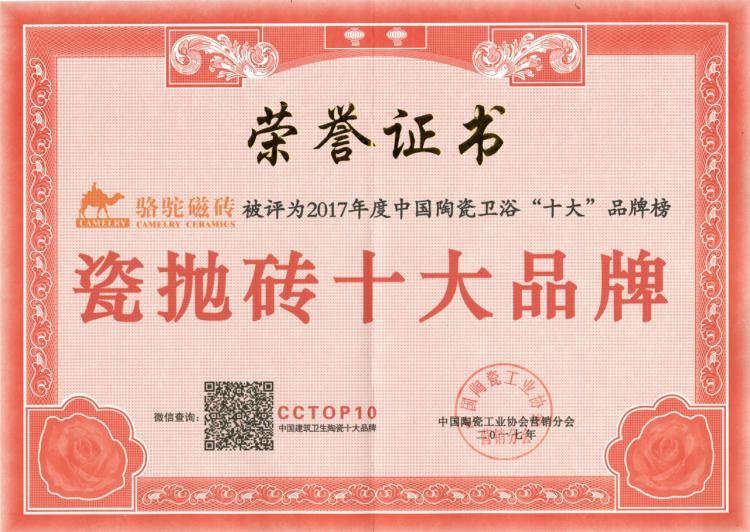 “瓷抛砖十大品牌”称号
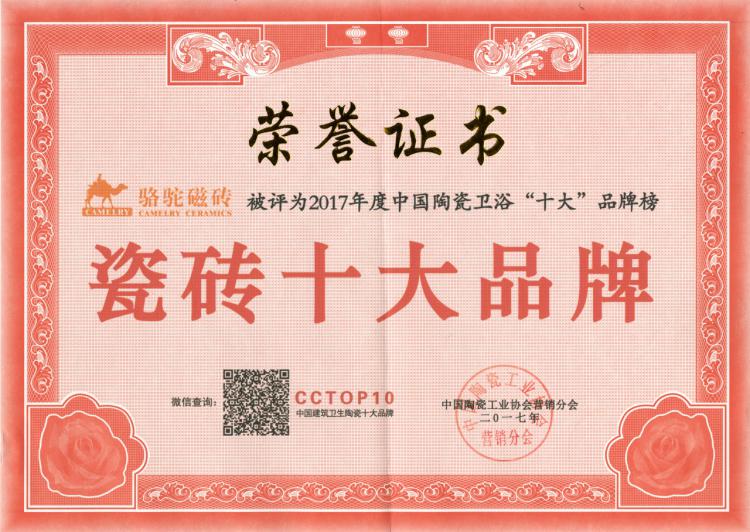 “瓷砖十大品牌”称号
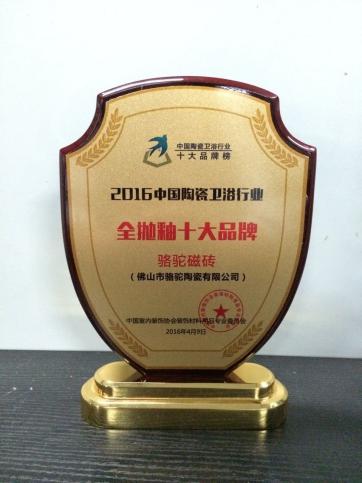 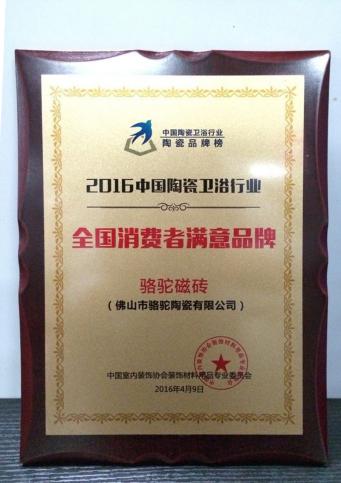 “全抛釉十大品牌”称号
“全国消费者满意品牌”称号
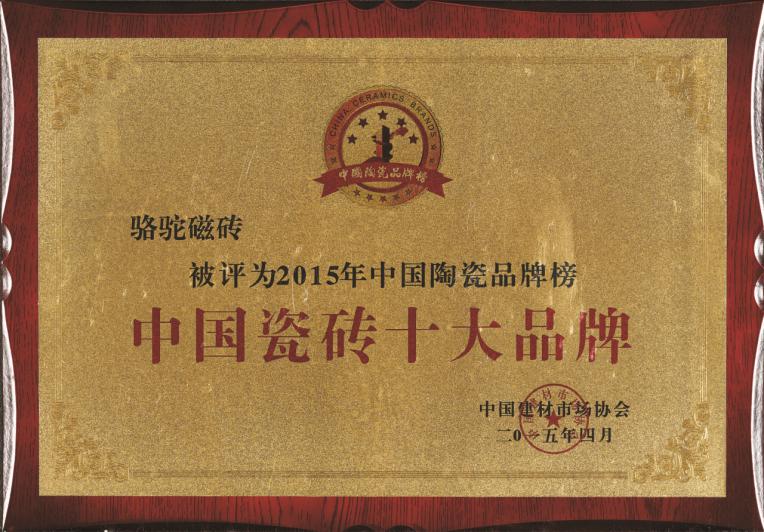 “中国瓷砖十大品牌”称号
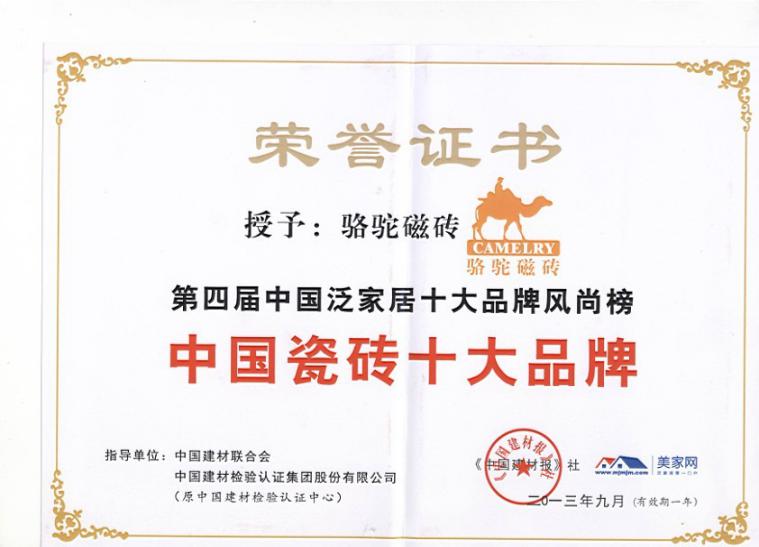 “中国瓷砖十大品牌”称号
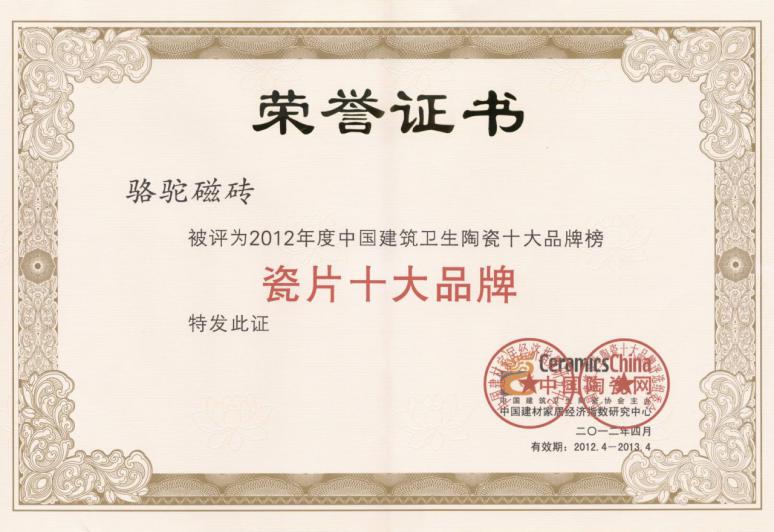 “瓷片十大品牌”称号
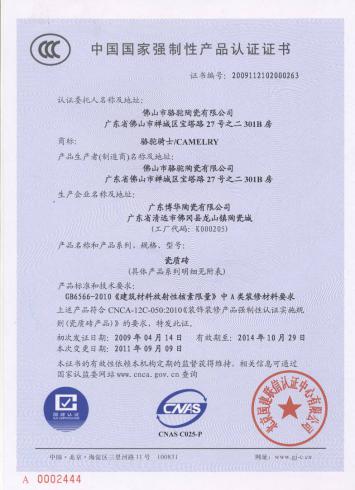 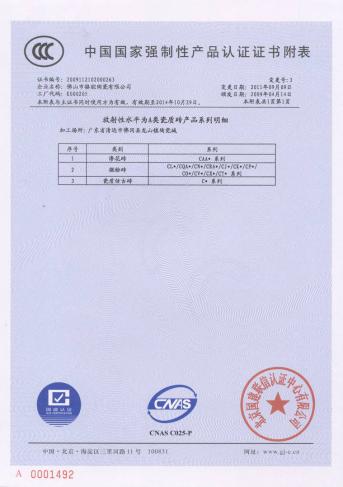 3C认证
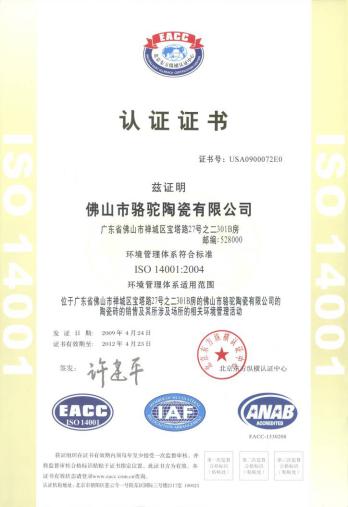 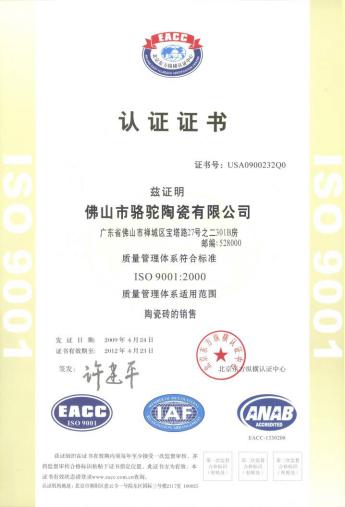 环境管理认证
质量管理认证
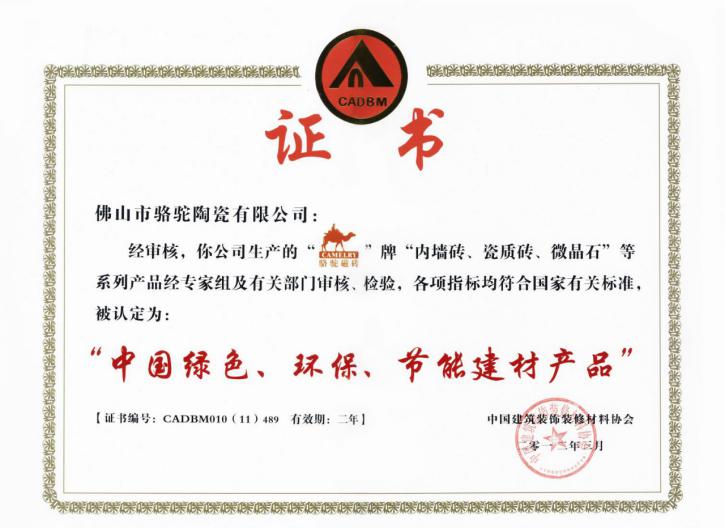 “中国绿色、环保、节能建材产品”称号
匠心科技·装饰艺术空间——瓷抛砖系列
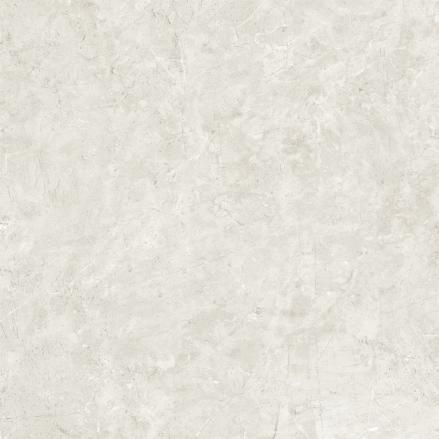 CQA8404里斯本灰
匠心科技·装饰艺术空间——瓷抛砖系列
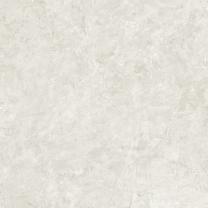 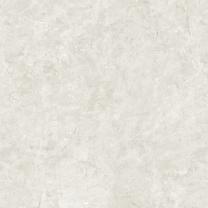 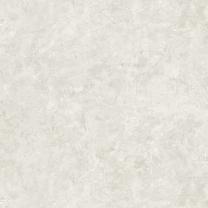 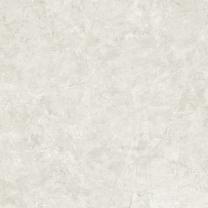 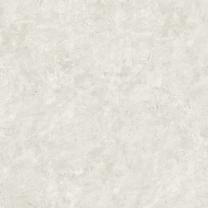 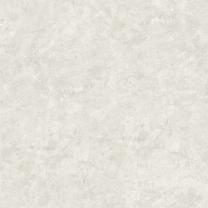 CQA8404里斯本灰 一石N面
匠心科技·装饰艺术空间——瓷抛砖系列
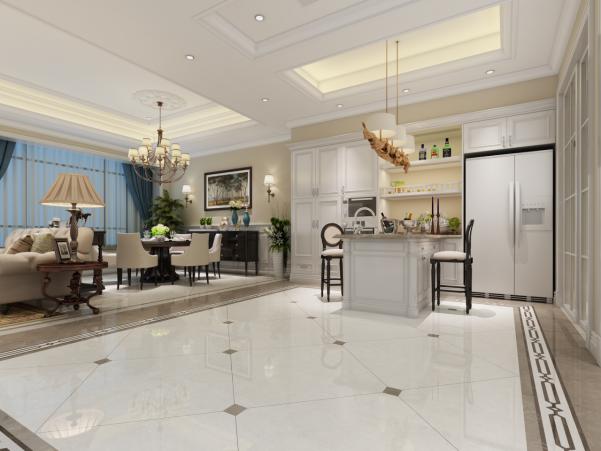 CQA8404里斯本灰 空间铺贴
匠心科技·装饰艺术空间——瓷抛砖系列
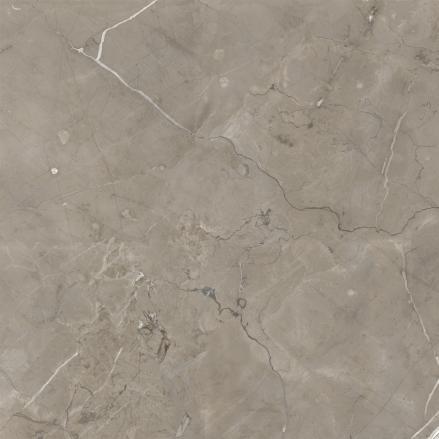 CQA8424闪电灰
匠心科技·装饰艺术空间——瓷抛砖系列
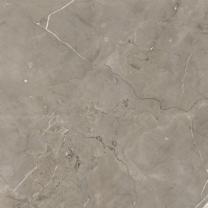 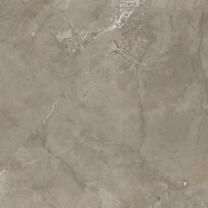 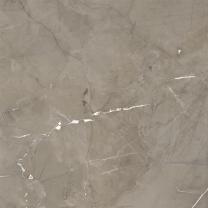 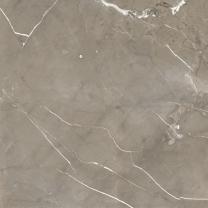 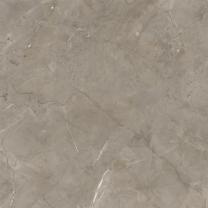 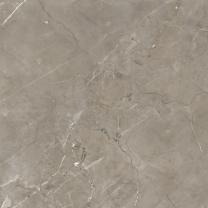 CQA8424闪电灰 一石N面
匠心科技·装饰艺术空间——瓷抛砖系列
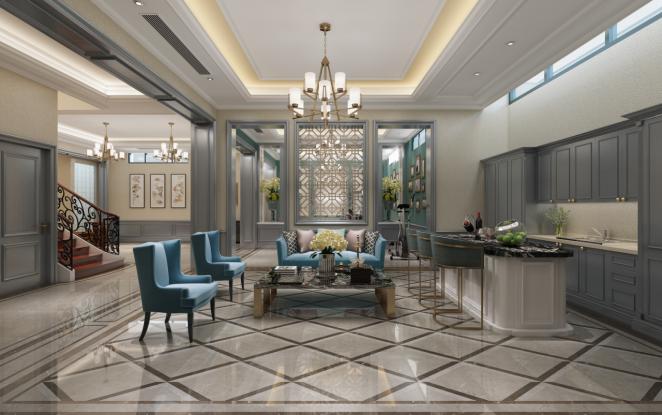 CQA8424闪电灰 空间铺贴
匠心科技·装饰艺术空间——瓷抛砖系列
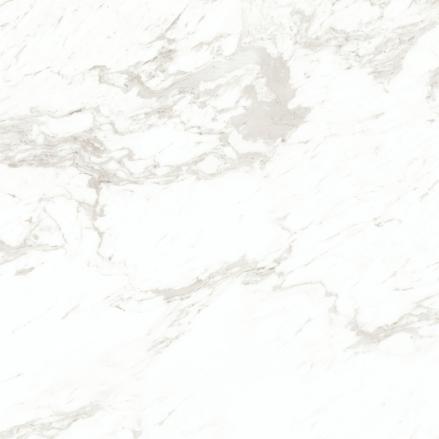 CQA8433雅士白
匠心科技·装饰艺术空间——瓷抛砖系列
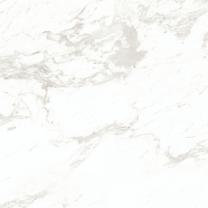 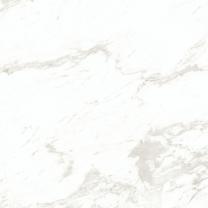 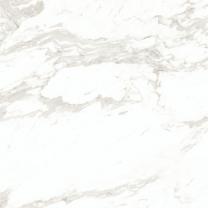 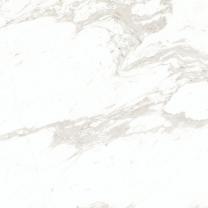 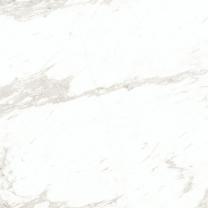 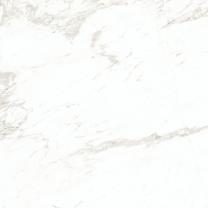 CQA8433雅士白 一石N面
匠心科技·装饰艺术空间——瓷抛砖系列
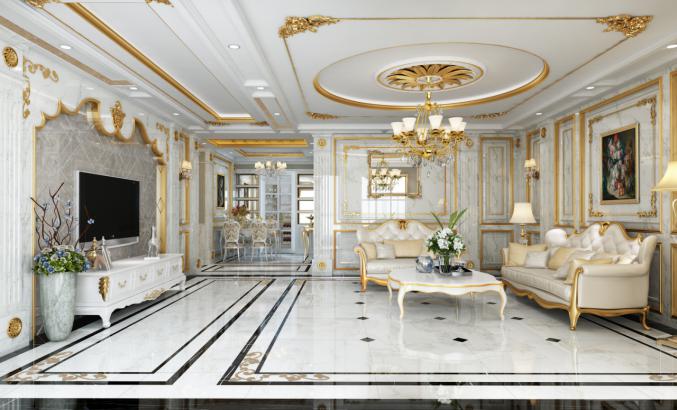 CQA8433雅士白 空间铺贴
匠心科技·装饰艺术空间——瓷抛砖系列
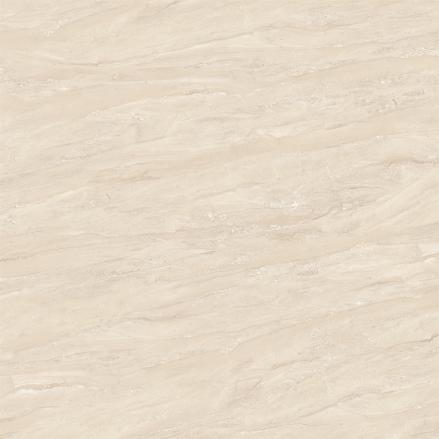 CQA8438帝诺米黄
匠心科技·装饰艺术空间——瓷抛砖系列
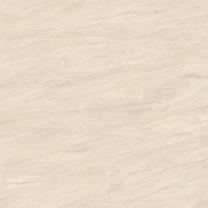 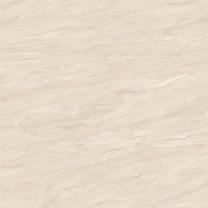 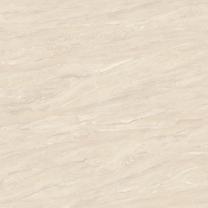 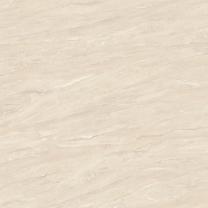 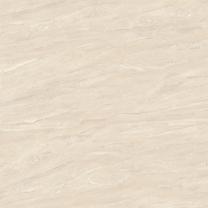 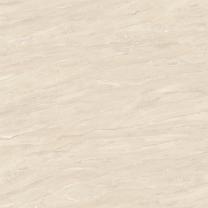 CQA8438帝诺米黄 一石N面
匠心科技·装饰艺术空间——瓷抛砖系列
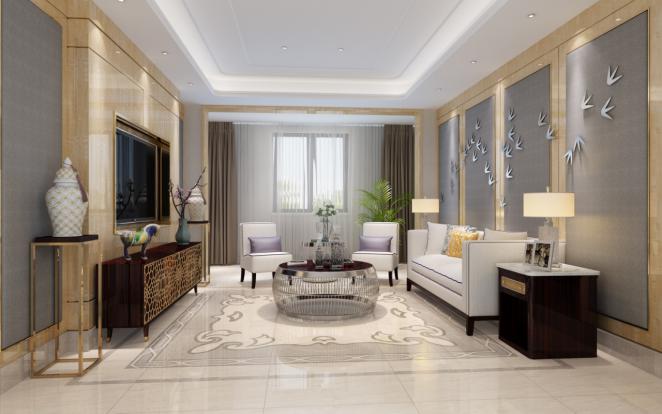 CQA8438帝诺米黄 空间铺贴
匠心科技·装饰艺术空间——瓷抛砖系列
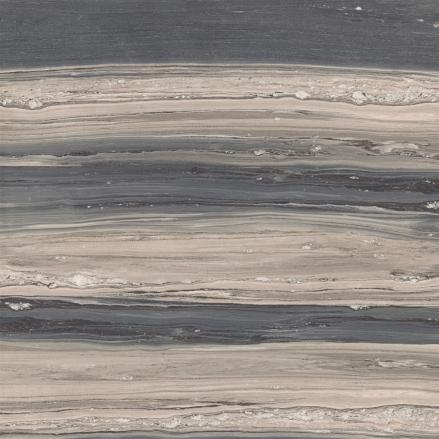 CQB8415蓝金砂
匠心科技·装饰艺术空间——瓷抛砖系列
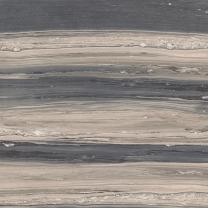 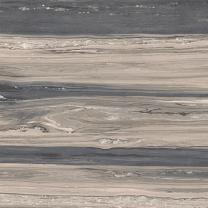 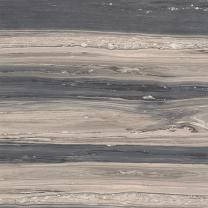 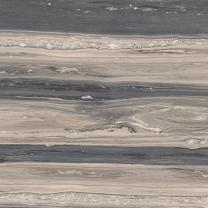 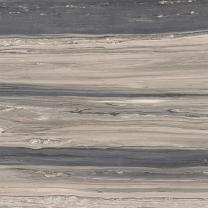 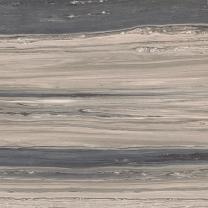 CQB8415蓝金砂 一石N面
匠心科技·装饰艺术空间——瓷抛砖系列
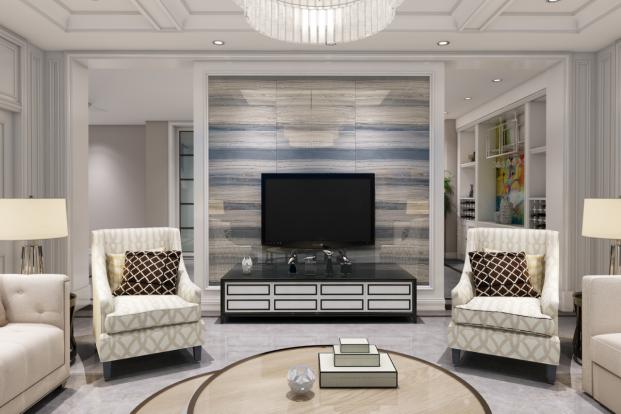 CQB8415蓝金砂 空间铺贴
匠心科技·装饰艺术空间——瓷抛砖系列
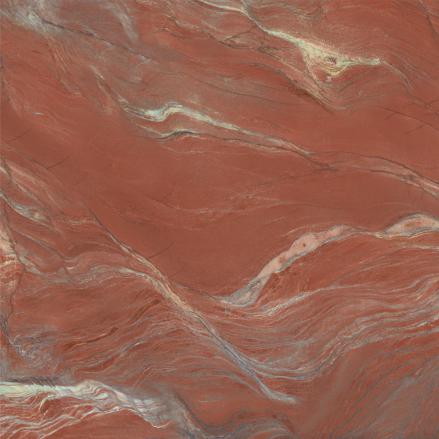 CQB8491红袖添香
匠心科技·装饰艺术空间——瓷抛砖系列
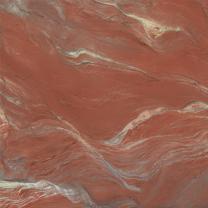 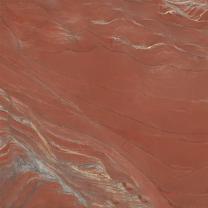 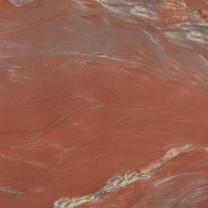 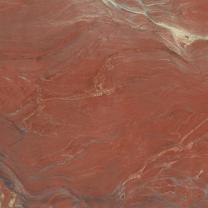 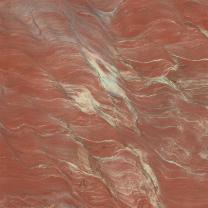 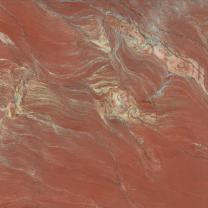 CQB8491红袖添香 一石N面
匠心科技·装饰艺术空间——瓷抛砖系列
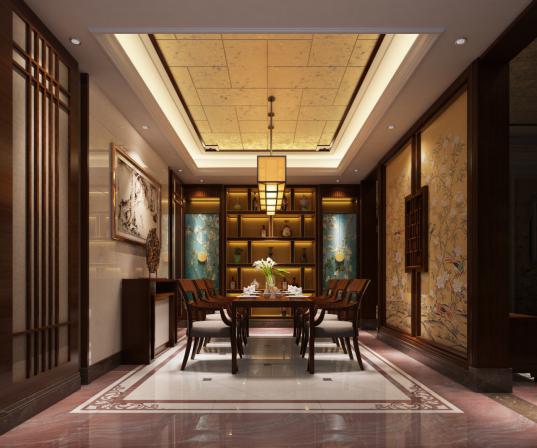 CQB8491红袖添香 空间铺贴
真石本色·匠心如一真石系列
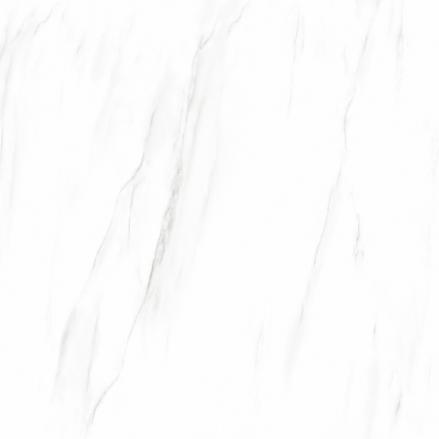 CTA84903卡拉拉
真石本色·匠心如一真石系列
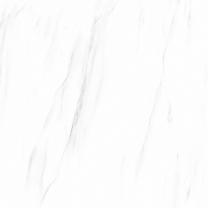 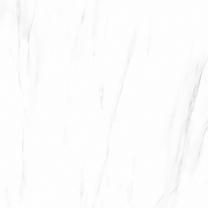 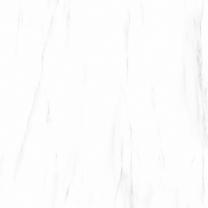 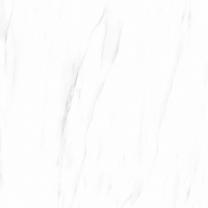 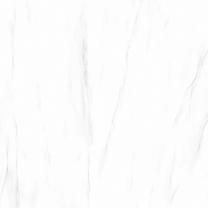 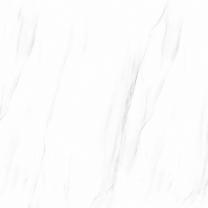 CTA84903卡拉拉 一石N面
真石本色·匠心如一真石系列
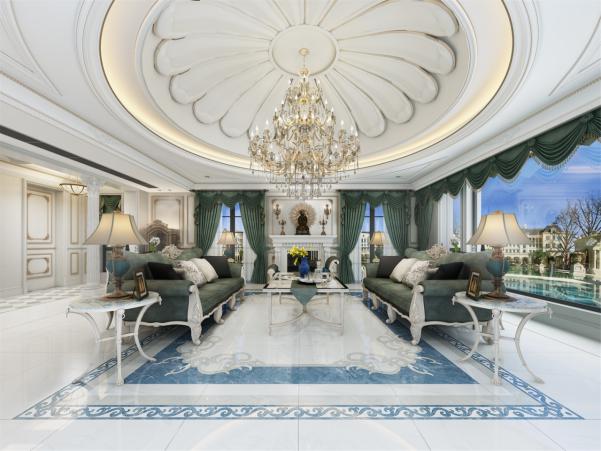 CTA84903卡拉拉 空间铺贴
真石本色·匠心如一真石系列
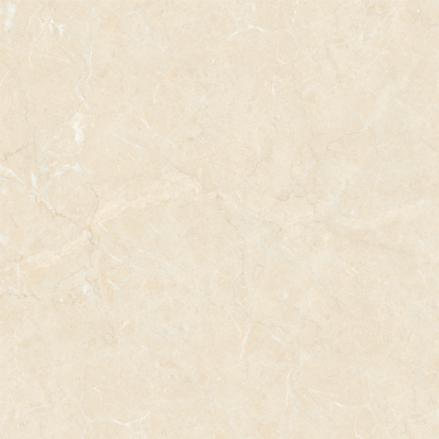 CTA84918千叶金
真石本色·匠心如一真石系列
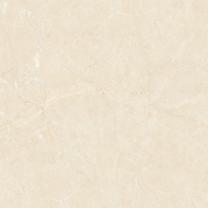 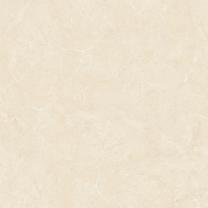 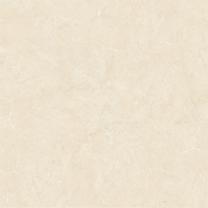 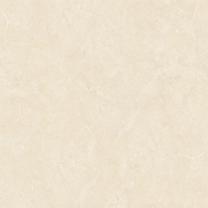 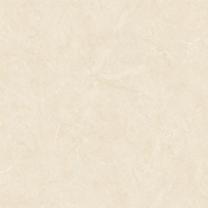 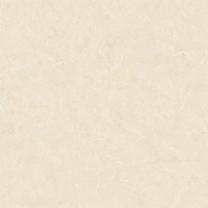 CTA84918千叶金 一石N面
真石本色·匠心如一真石系列
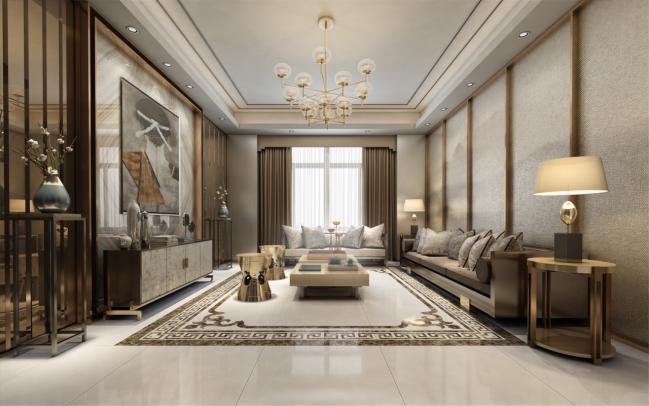 CTA84918千叶金 空间铺贴
真石本色·匠心如一真石系列
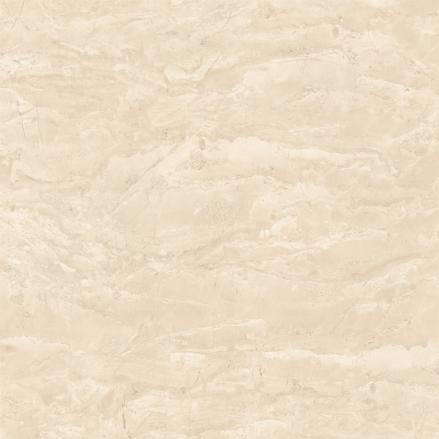 CTA84928阿曼米黄
真石本色·匠心如一真石系列
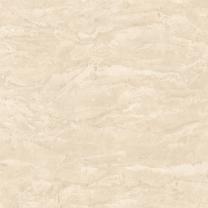 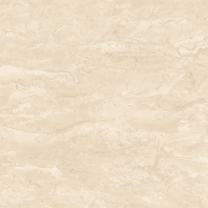 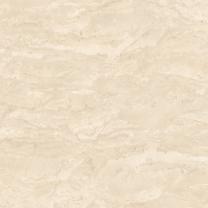 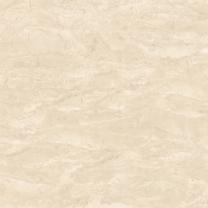 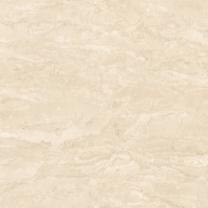 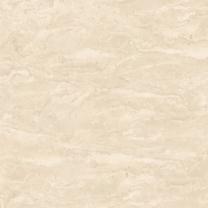 CTA84928阿曼米黄 一石N面
真石本色·匠心如一真石系列
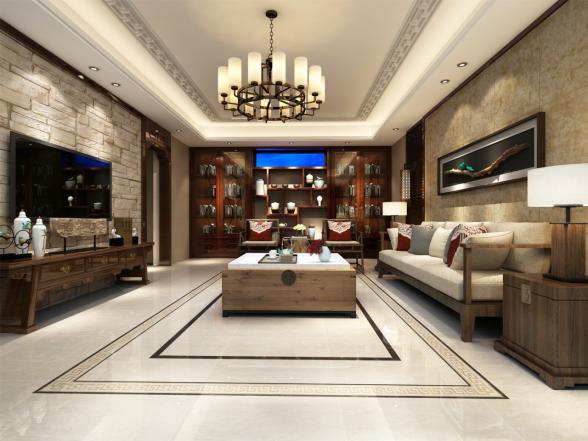 CTA84928阿曼米黄 空间铺贴
真石本色·匠心如一真石系列
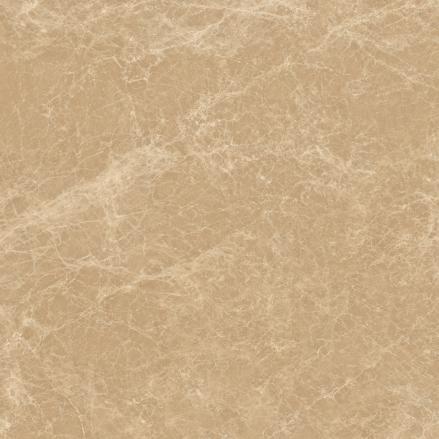 CTB84926浅啡网
真石本色·匠心如一真石系列
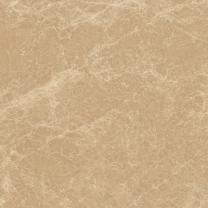 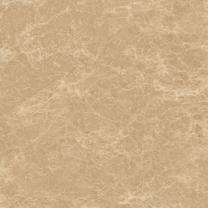 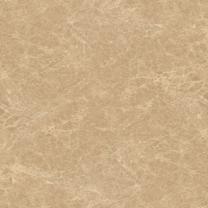 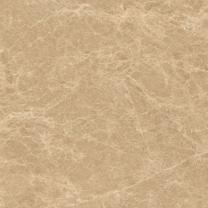 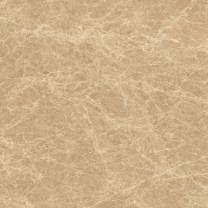 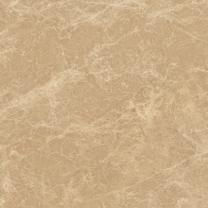 CTB84926浅啡网 一石N面
真石本色·匠心如一真石系列
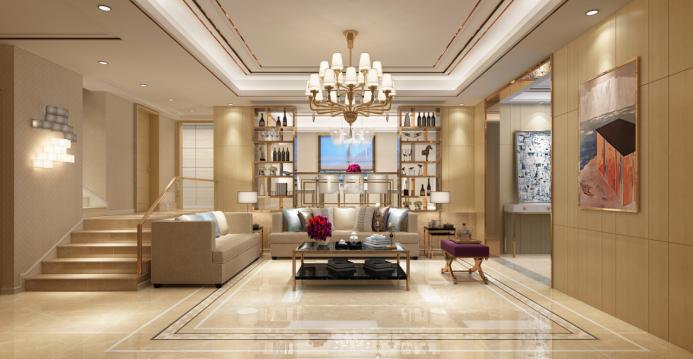 CTB84926浅啡网 空间铺贴
真石本色·匠心如一真石系列
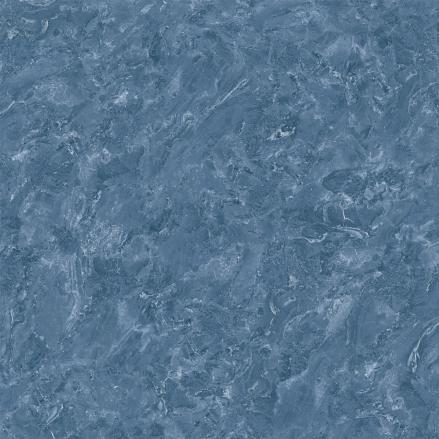 CTC84905多瑙蓝
真石本色·匠心如一真石系列
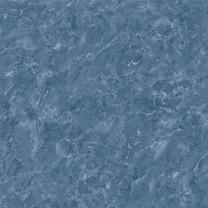 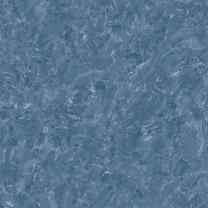 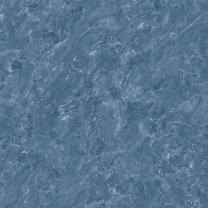 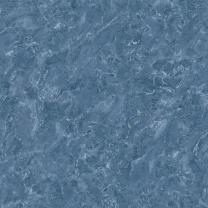 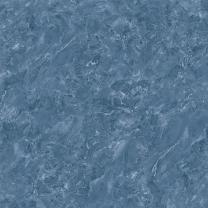 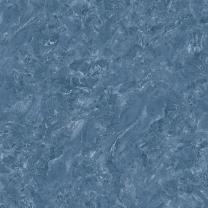 CTC84905多瑙蓝 一石N面
真石本色·匠心如一真石系列
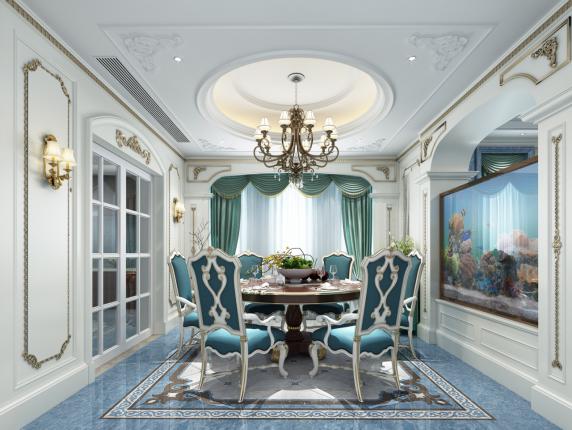 CTC84905多瑙蓝 空间铺贴
真石本色·匠心如一真石系列
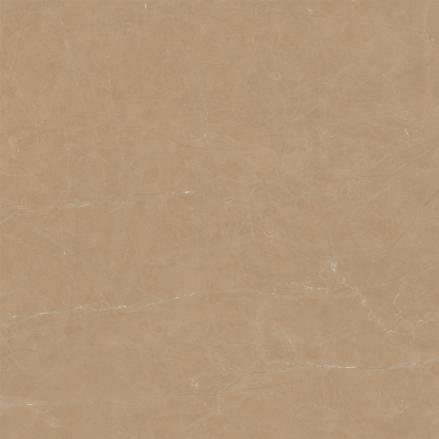 CTB84938世纪金
真石本色·匠心如一真石系列
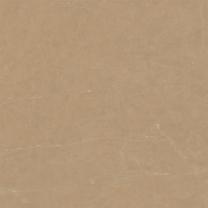 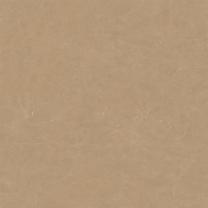 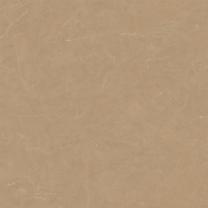 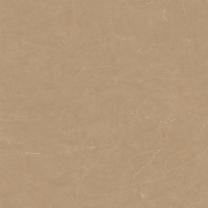 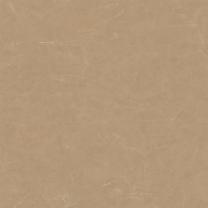 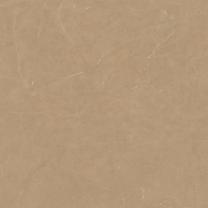 CTB84938世纪金 一石N面
真石本色·匠心如一真石系列
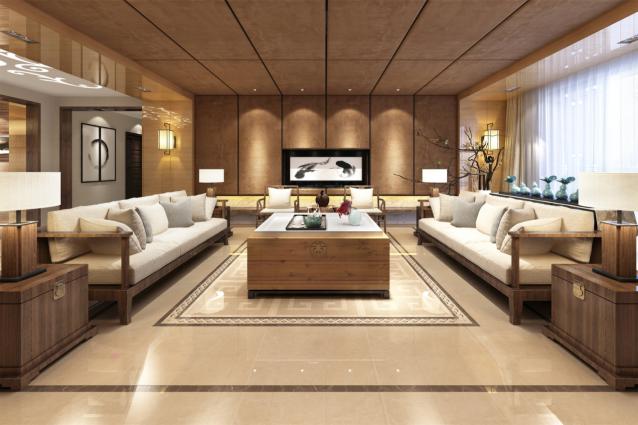 CTB84938世纪金 空间铺贴
皇者空间——800mm高清大理石系列
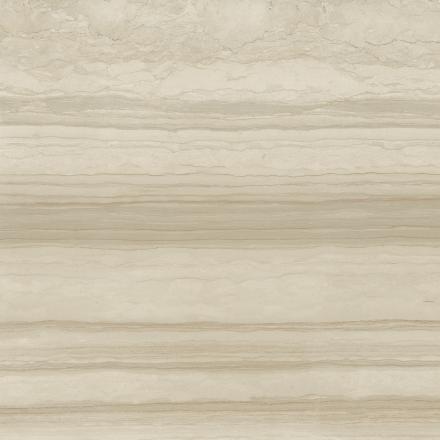 CDPA84004意大利木纹灰
皇者空间——800mm高清大理石系列
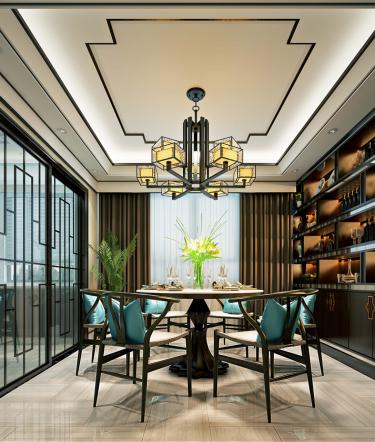 CDPA84004意大利木纹灰 空间铺贴
皇者空间——800mm高清大理石系列
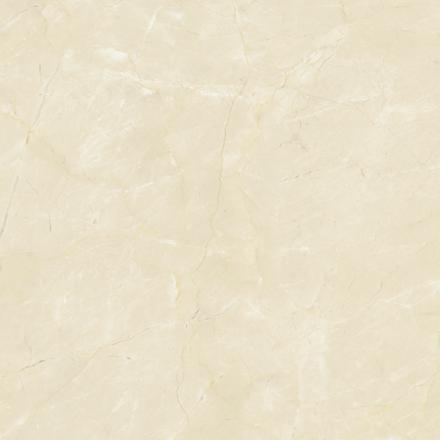 CDPA84008芙蓉米黄
皇者空间——800mm高清大理石系列
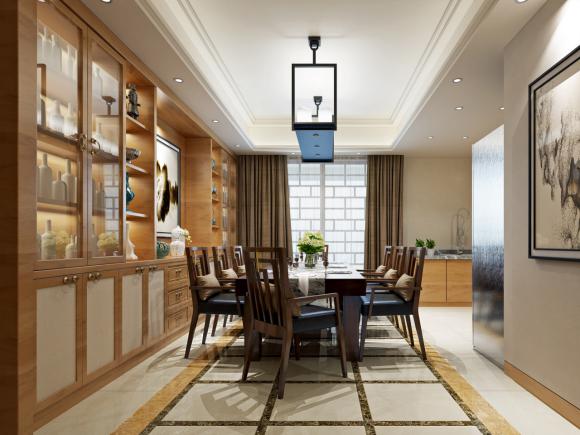 CDPA84008芙蓉米黄 空间铺贴
皇者空间——800mm高清大理石系列
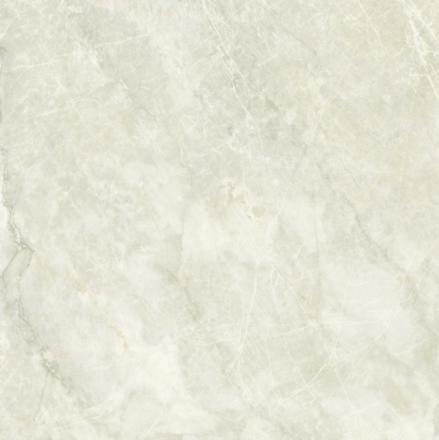 CDPA84014土耳其灰
皇者空间——800mm高清大理石系列
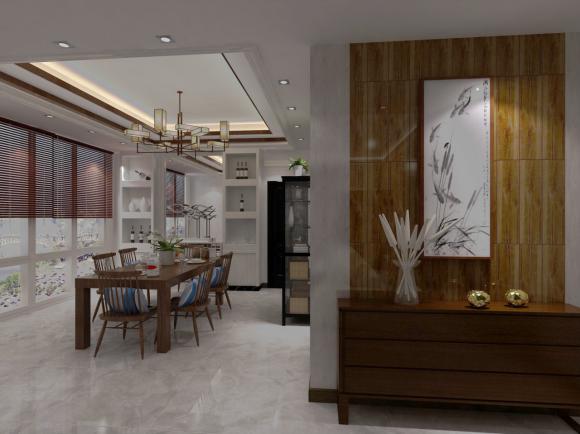 CDPA84014土耳其灰 空间铺贴
皇者空间——800mm高清大理石系列
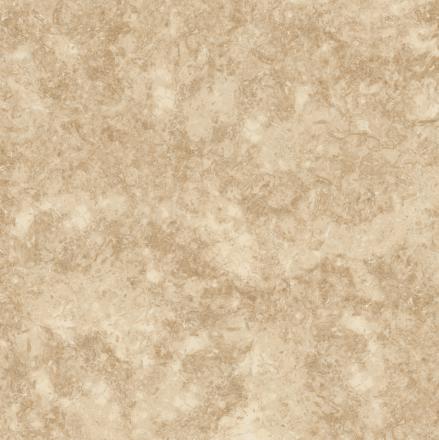 CDPB84016卡布奇诺
皇者空间——800mm高清大理石系列
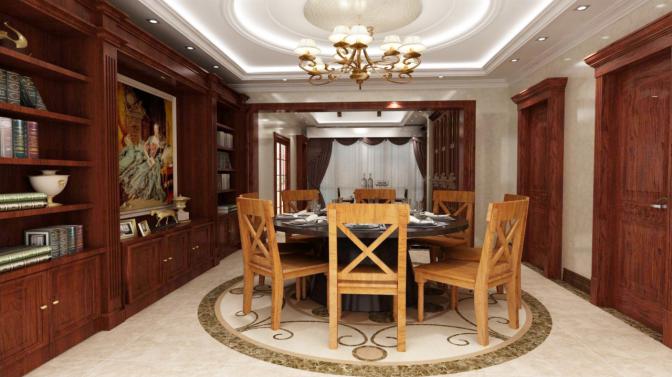 CDPB84016卡布奇诺 空间铺贴
皇者空间——800mm高清大理石系列
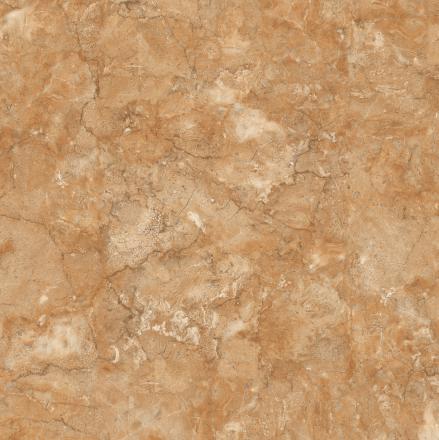 CDPC84002典雅石
皇者空间——800mm高清大理石系列
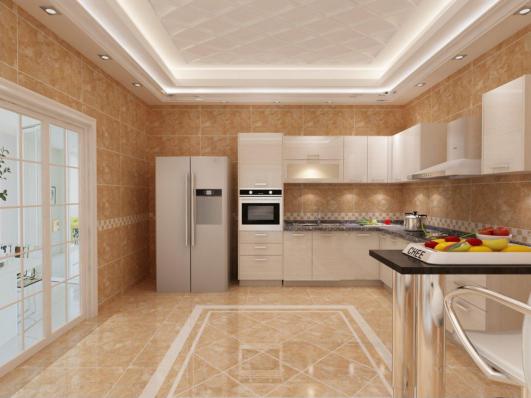 CDPC84002典雅石 空间铺贴
皇者空间——800mm高清大理石系列
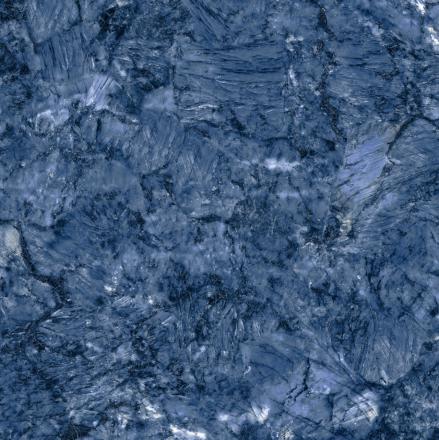 CDPC84002典雅石
皇者空间——800mm高清大理石系列
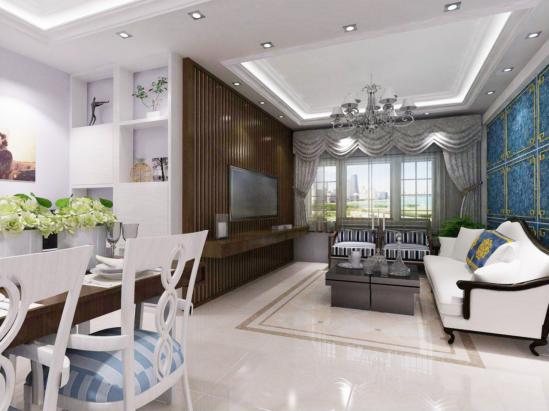 CDPC84002典雅石 空间铺贴
大规格·大未来——900mm高清大理石系列
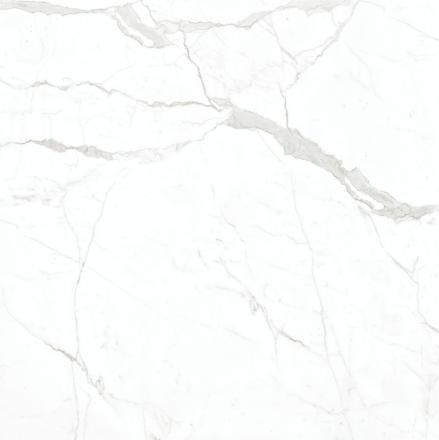 CDPA94003鱼肚白
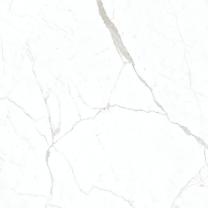 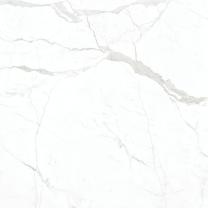 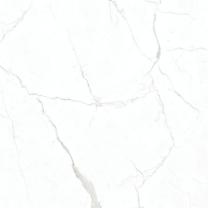 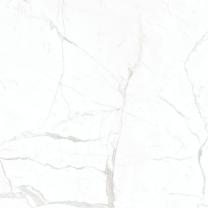 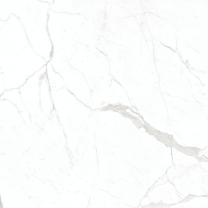 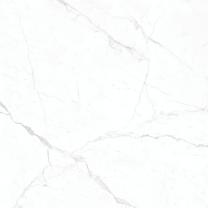 大规格·大未来——900mm高清大理石系列
CDPA94003鱼肚白 一石N面
大规格·大未来——900mm高清大理石系列
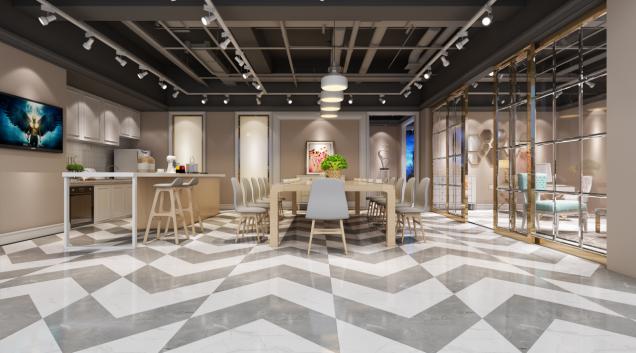 CDPA94003鱼肚白 空间铺贴
大规格·大未来——900mm高清大理石系列
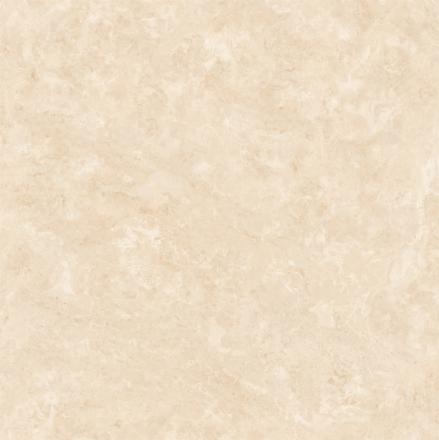 CDPA94006摩卡
大规格·大未来——900mm高清大理石系列
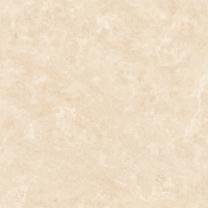 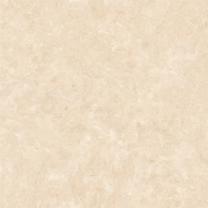 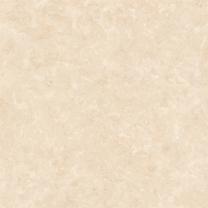 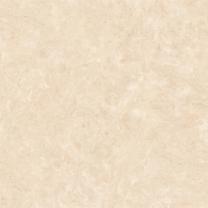 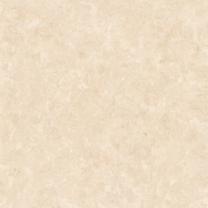 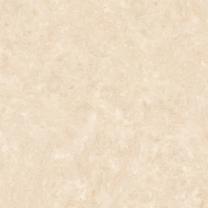 CDPA94006摩卡 一石N面
大规格·大未来——900mm高清大理石系列
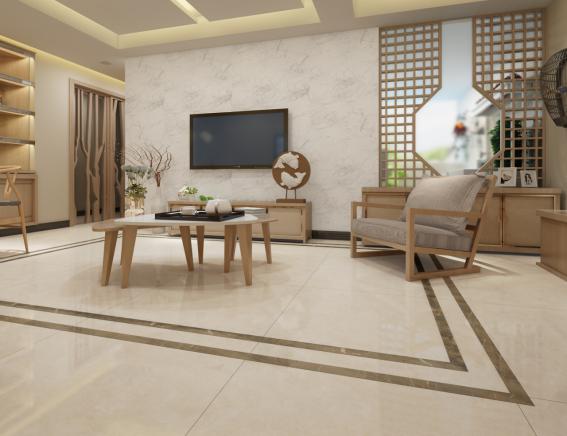 CDPA94006摩卡 空间铺贴
大规格·大未来——900mm高清大理石系列
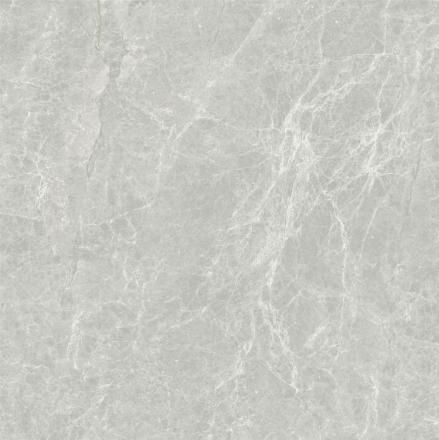 CDPA94034圣罗兰灰
大规格·大未来——900mm高清大理石系列
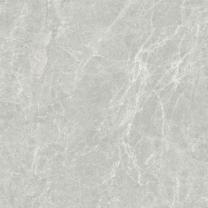 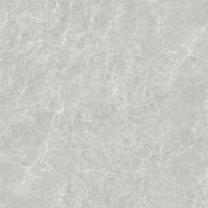 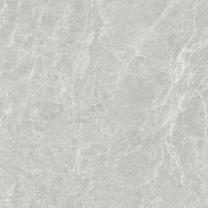 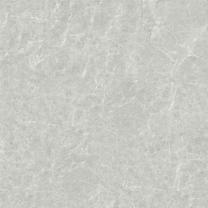 CDPA94034圣罗兰灰 一石N面
大规格·大未来——900mm高清大理石系列
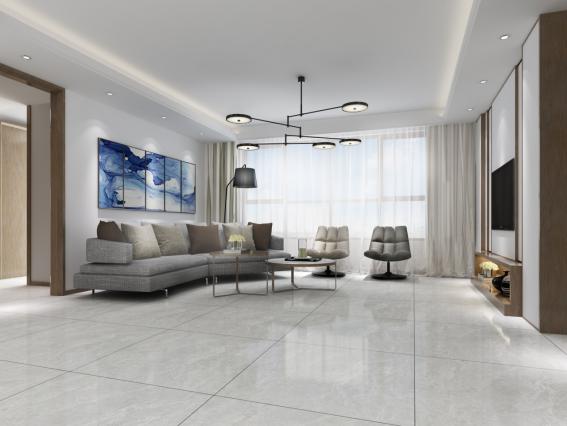 CDPA94034圣罗兰灰 空间铺贴
大规格·大未来——900mm高清大理石系列
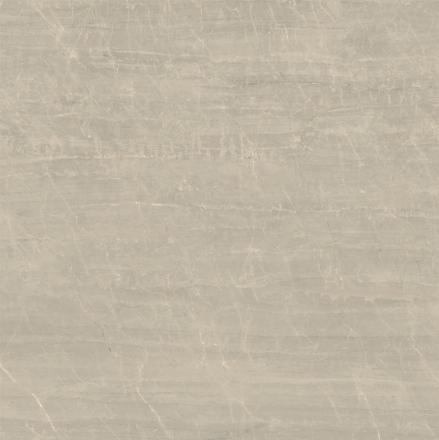 CDPA94048莫地卡
大规格·大未来——900mm高清大理石系列
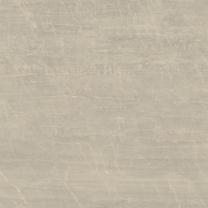 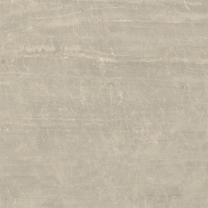 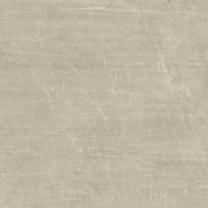 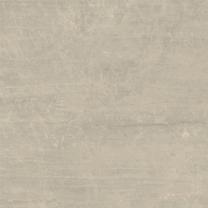 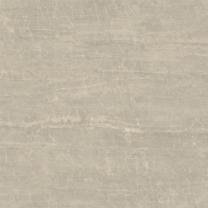 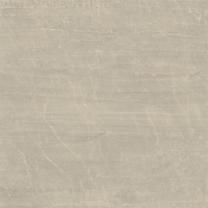 CDPA94048莫地卡 一石N面
大规格·大未来——900mm高清大理石系列
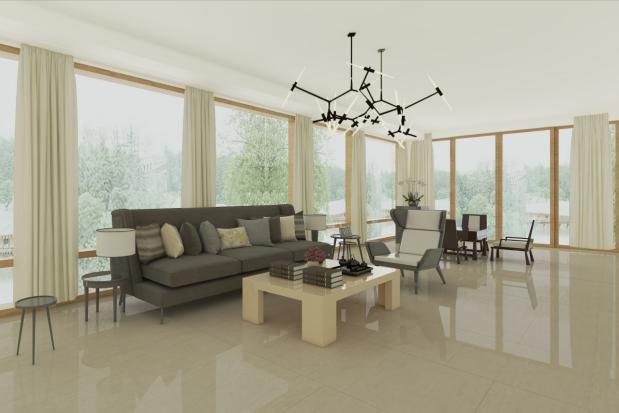 CDPA94048莫地卡 空间铺贴
大规格·大未来——900mm高清大理石系列
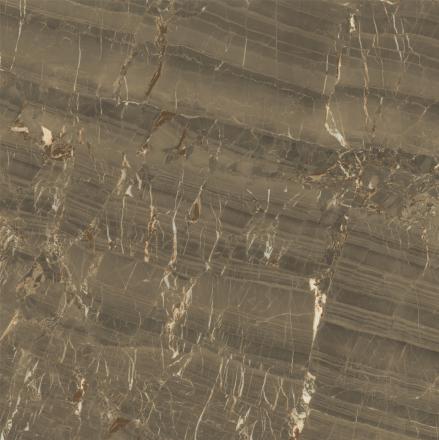 CDPC94016雨花啡
大规格·大未来——900mm高清大理石系列
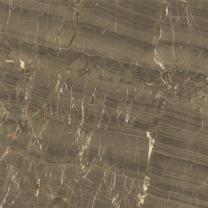 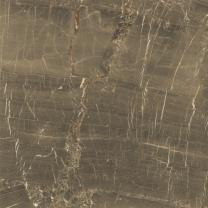 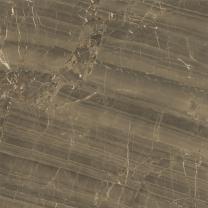 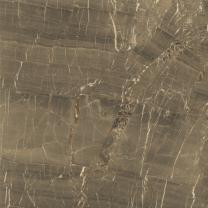 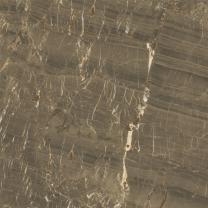 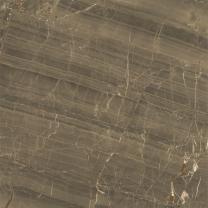 CDPC94016雨花啡 一石N面
大规格·大未来——900mm高清大理石系列
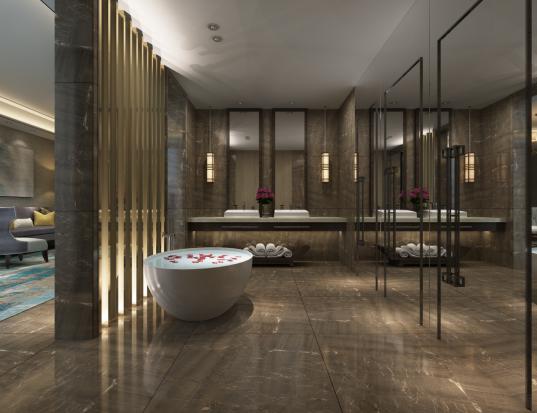 CDPC94016雨花啡 空间铺贴
大规格·大未来——900mm高清大理石系列
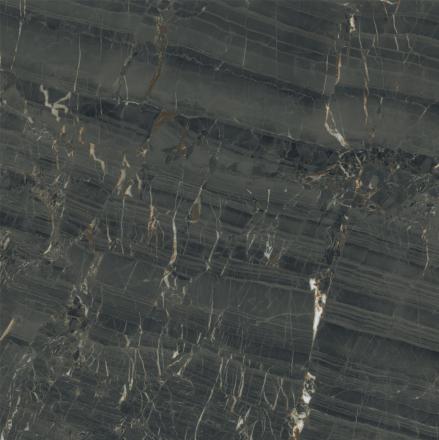 CDPC94017雨花黑
大规格·大未来——900mm高清大理石系列
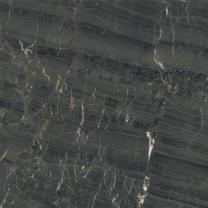 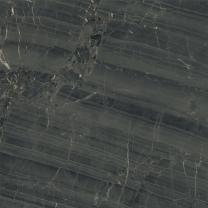 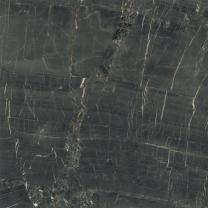 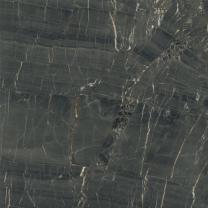 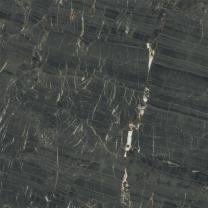 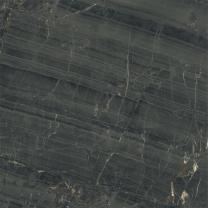 CDPC94017雨花黑 一石N面
大规格·大未来——900mm高清大理石系列
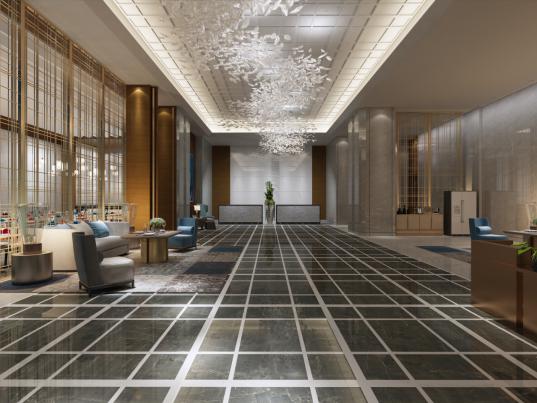 CDPC94017雨花黑 空间铺贴
梵希印象——金刚釉系列
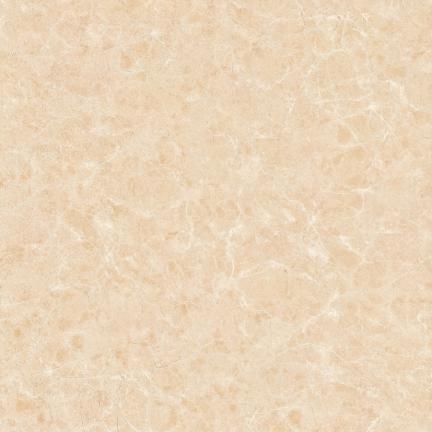 CMPA80A14意大利米黄
梵希印象——金刚釉系列
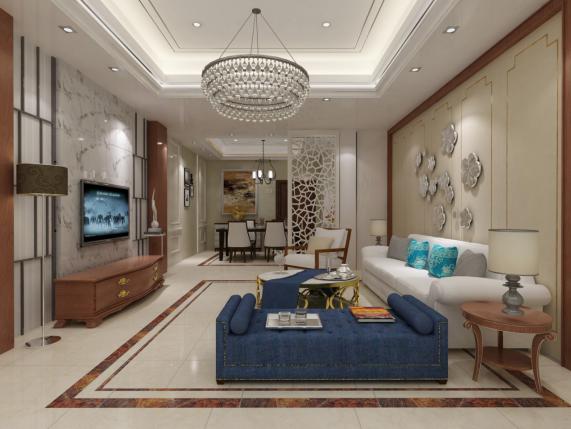 CMPA80A14意大利米黄 空间铺贴
梵希印象——金刚釉系列
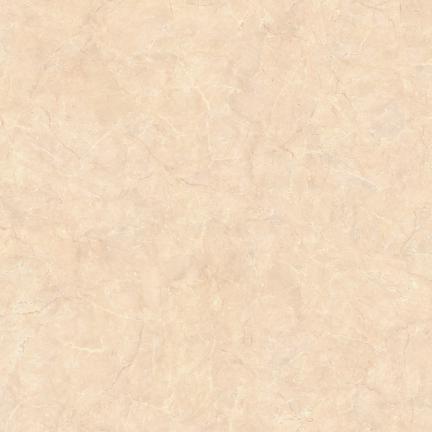 CMPA80418意大利贝金沙
梵希印象——金刚釉系列
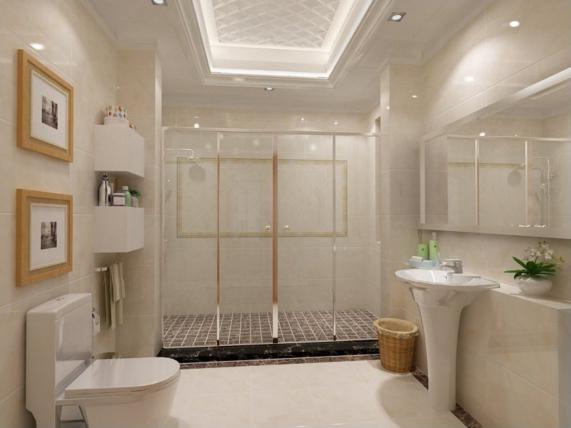 CMPA80418意大利贝金沙 空间铺贴
梵希印象——金刚釉系列
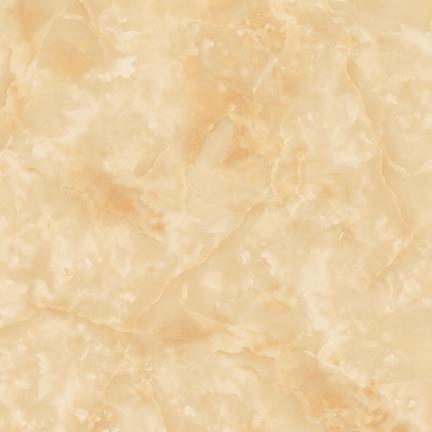 CMPA80422A黄龙玉
梵希印象——金刚釉系列
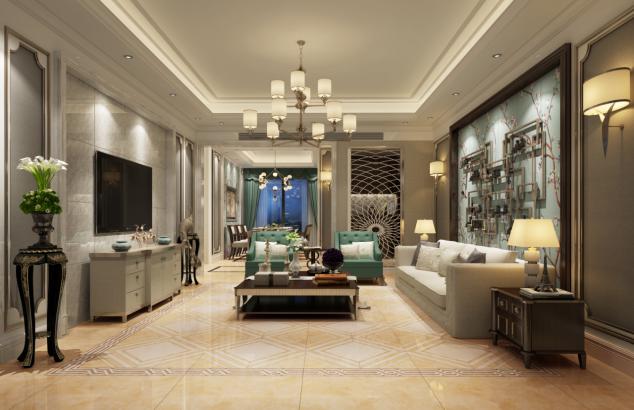 CMPA80422A黄龙玉 空间铺贴
梵希印象——金刚釉系列
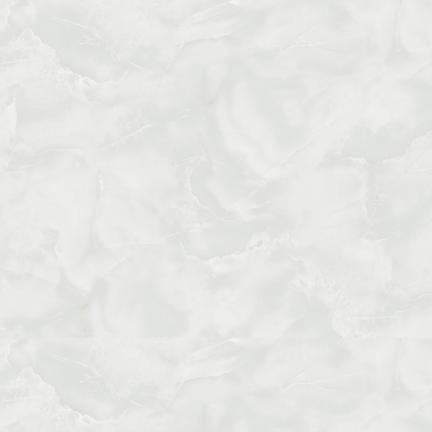 CMPA80454白雪公主
梵希印象——金刚釉系列
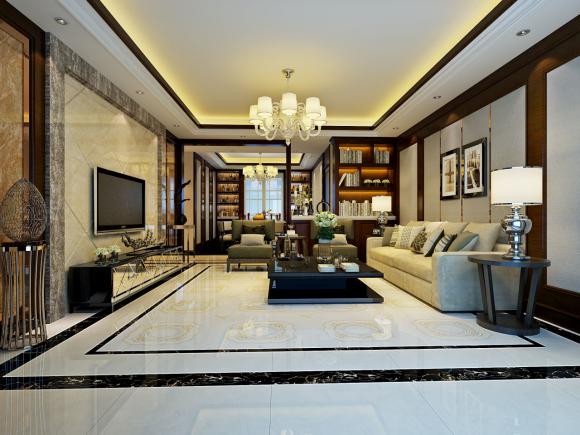 CMPA80454白雪公主 空间铺贴
梵希印象——金刚釉系列
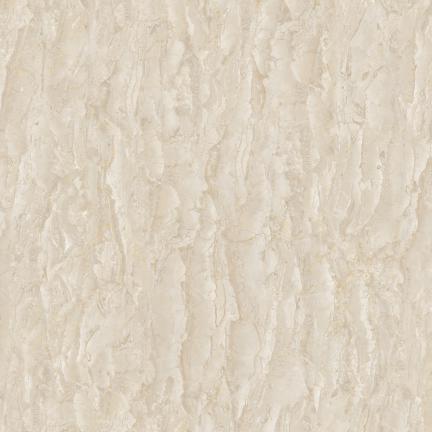 CMPA80458阿曼米黄
梵希印象——金刚釉系列
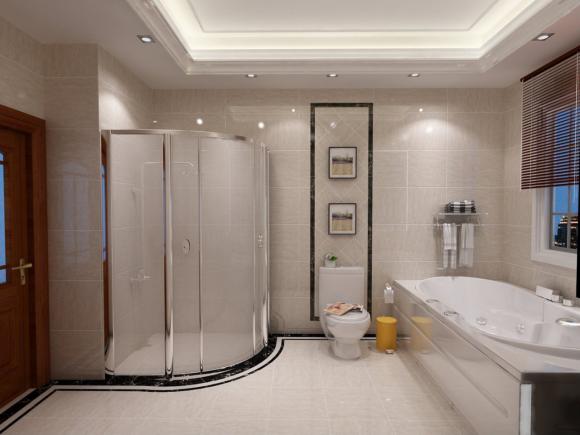 CMPA80458阿曼米黄 空间铺贴
梵希印象——金刚釉系列
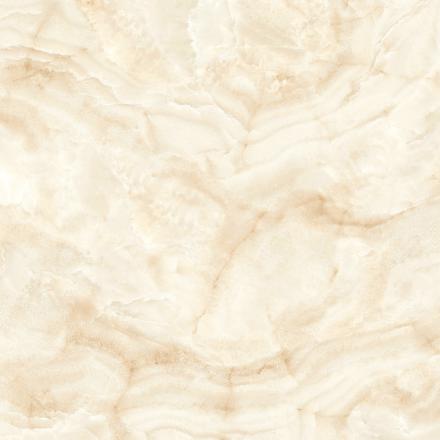 CMPA80499A彩霞玉
梵希印象——金刚釉系列
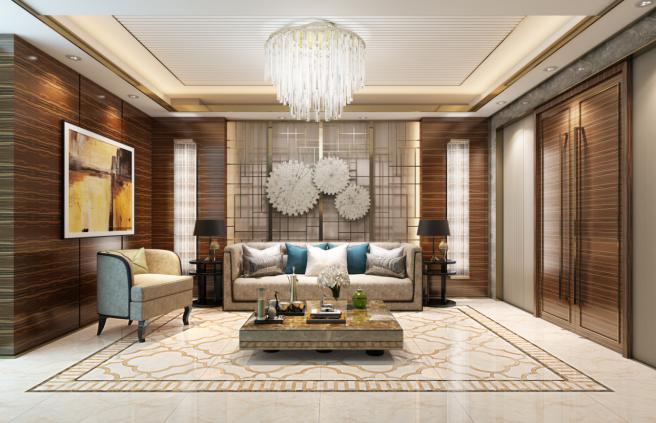 CMPA80499A彩霞玉 空间铺贴
艺术瑰宝——K金砖系列
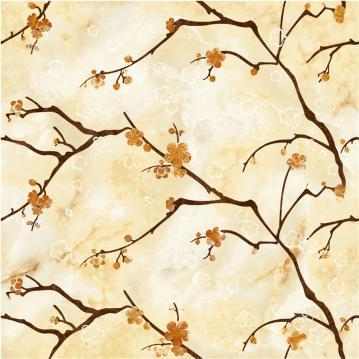 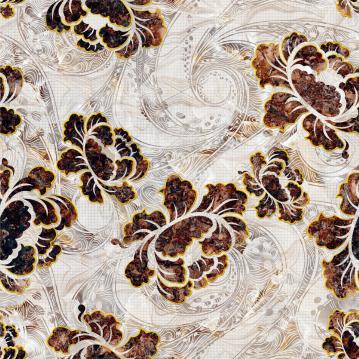 PWA80801-PJ001
PWA80800-PJ003
艺术瑰宝——K金砖系列
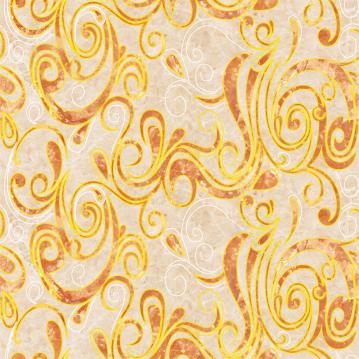 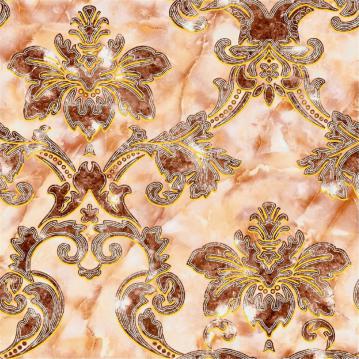 PWA80800-PJ001
PWA80800-PJ002
艺术瑰宝——K金砖系列
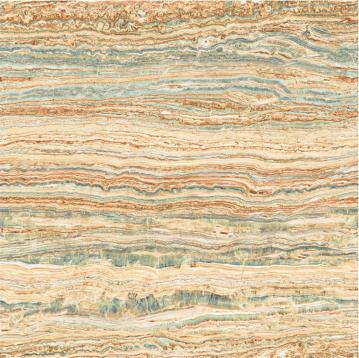 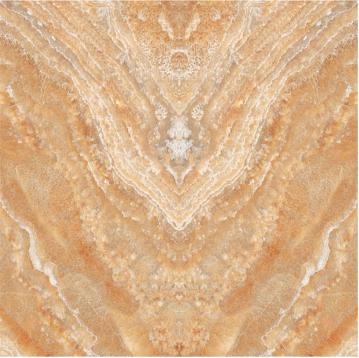 PWA80800-DJ90
PWA80800-GJ102
艺术瑰宝——K金砖系列
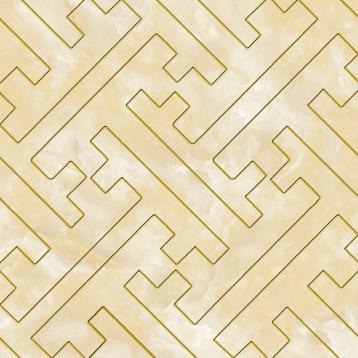 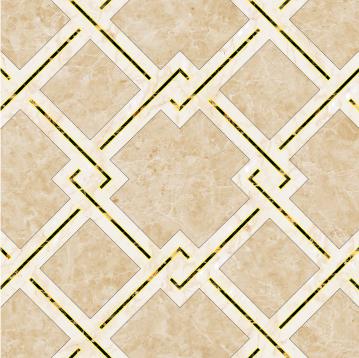 PWA80811-PJ001
PWA80811-PJ002
艺术瑰宝——K金砖系列
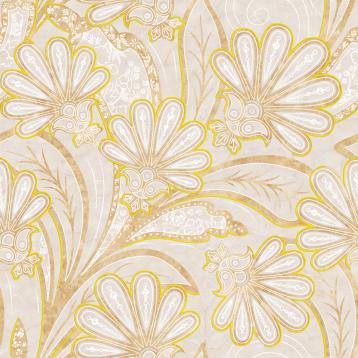 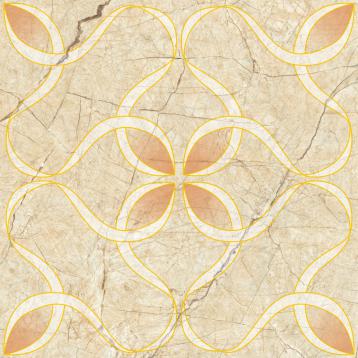 PWA80818-PJ701
PWA80831-PJ001
艺术瑰宝——K金砖系列
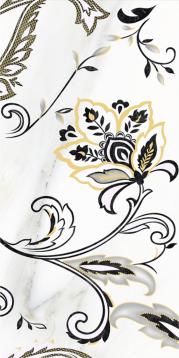 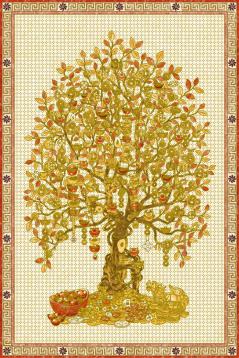 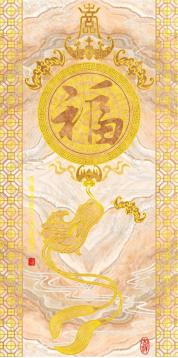 PJYX8040046
PT004-60F-1224
PT005-60F-1218
色泽丰润——抛光砖系列
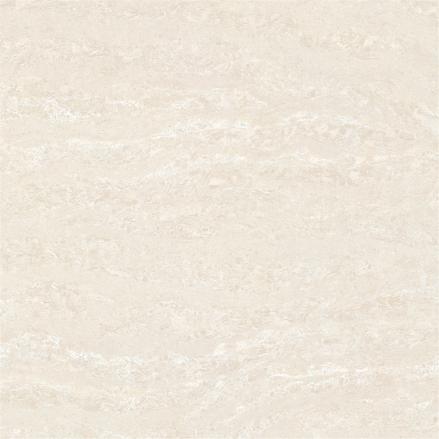 CRA813冰川洞石
色泽丰润——抛光砖系列
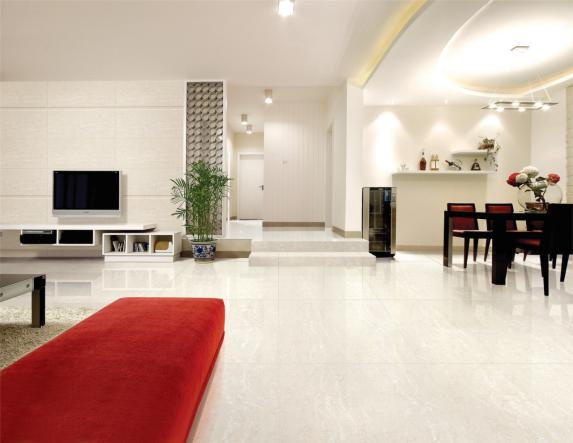 CRA813冰川洞石 空间铺贴
色泽丰润——抛光砖系列
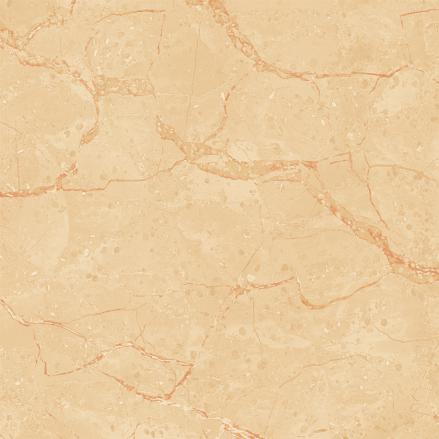 CSFB828敦煌印象
色泽丰润——抛光砖系列
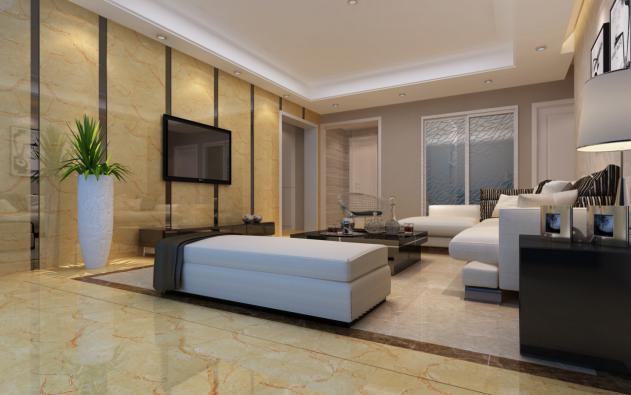 CSFB828敦煌印象 空间铺贴
色泽丰润——抛光砖系列
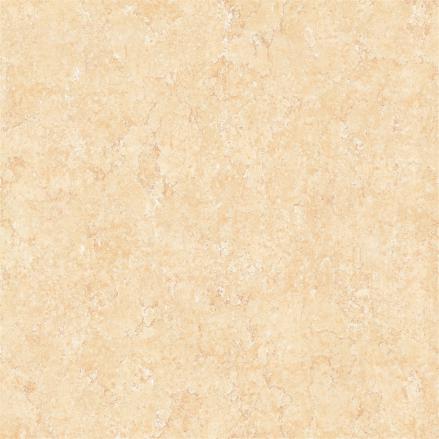 COA808和田喜石
色泽丰润——抛光砖系列
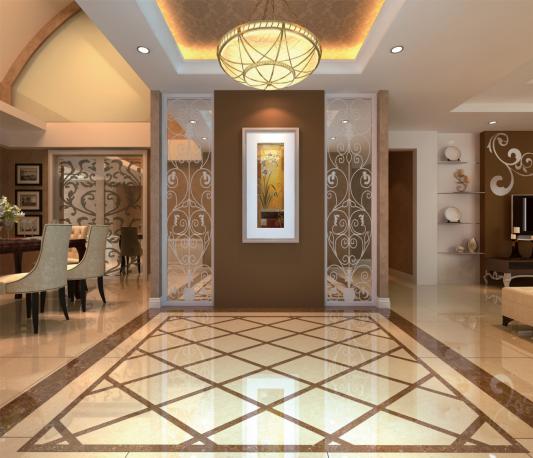 COA808和田喜石 空间铺贴
色泽丰润——抛光砖系列
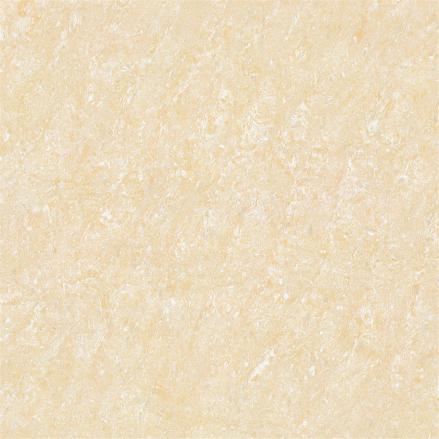 CLA838幻彩云天
色泽丰润——抛光砖系列
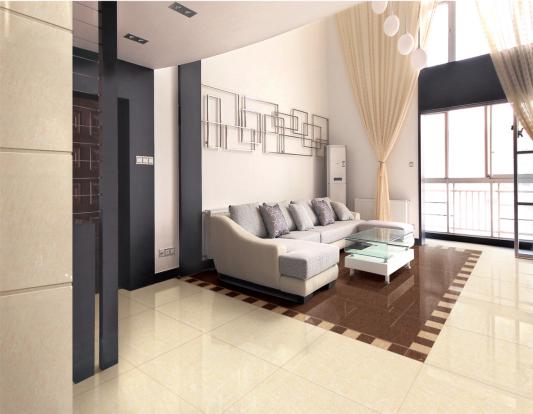 CLA838幻彩云天 空间铺贴
色泽丰润——抛光砖系列
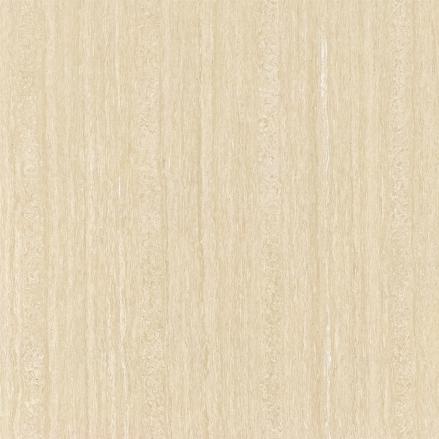 CVFA808金沙线石
色泽丰润——抛光砖系列
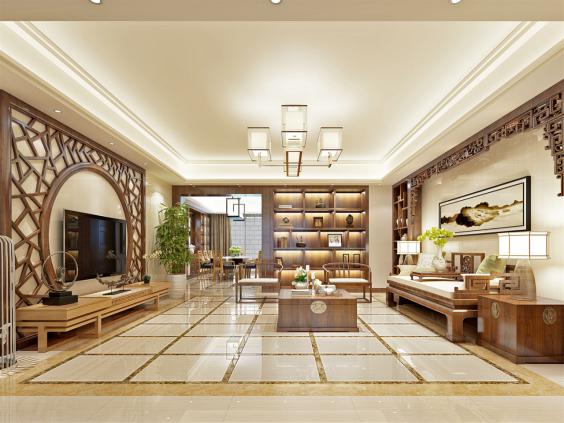 CVFA808金沙线石 空间铺贴
色泽丰润——抛光砖系列
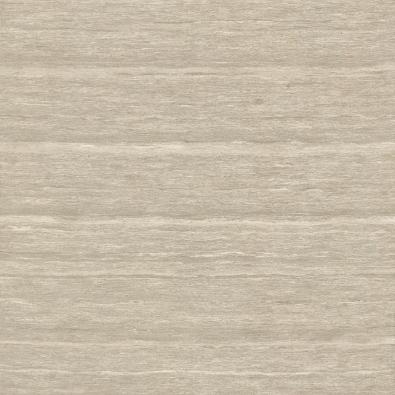 CVA804金砂岩
色泽丰润——抛光砖系列
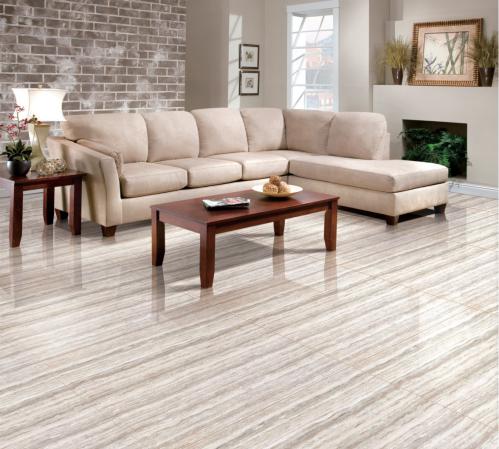 CVA804金砂岩 空间铺贴
色泽丰润——抛光砖系列
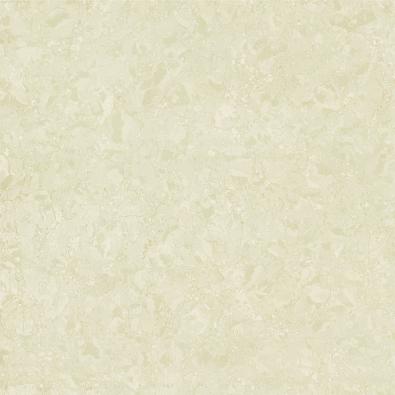 CNFB810罗马玉石
色泽丰润——抛光砖系列
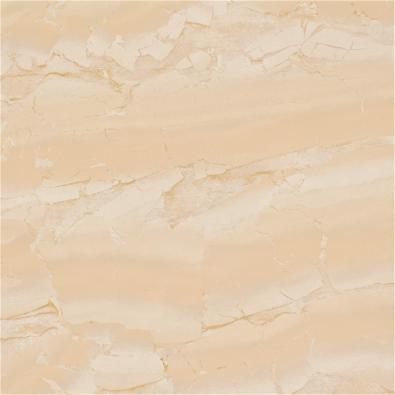 CGA818玛瑙玉
色泽丰润——抛光砖系列
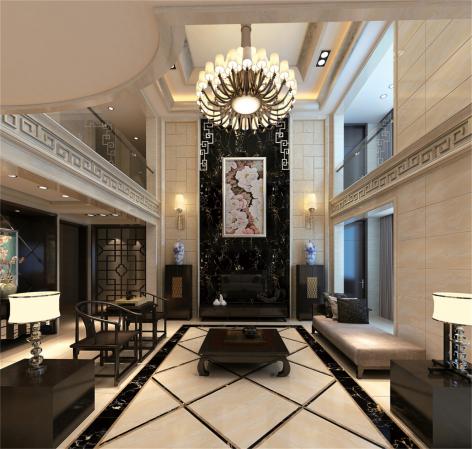 CGA818玛瑙玉 空间铺贴
色泽丰润——抛光砖系列
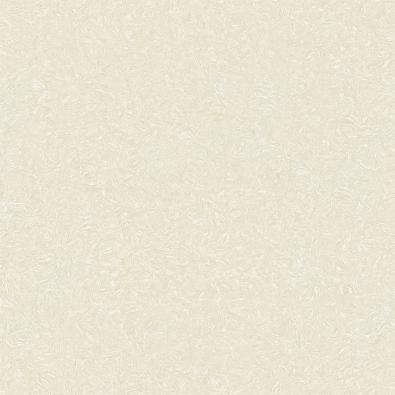 CLFA803沙漠之星
色泽丰润——抛光砖系列
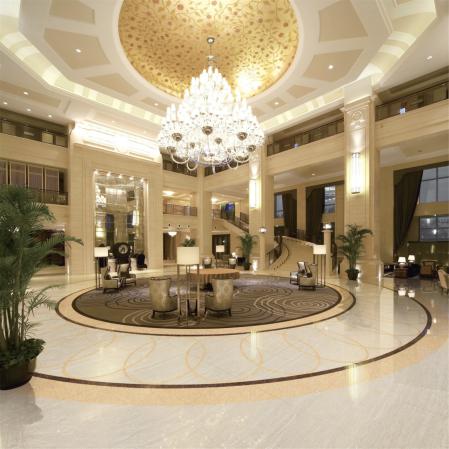 CLFA803沙漠之星 空间铺贴
声动逼真——瓷片系列
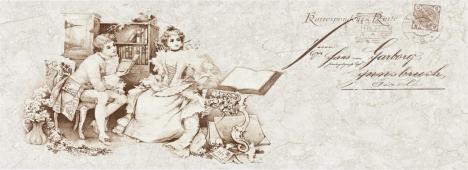 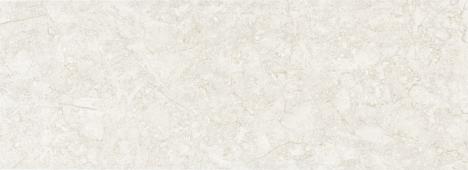 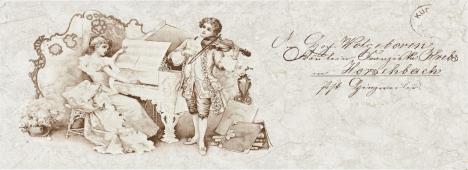 CMBL66205AE新视界系列
声动逼真——瓷片系列
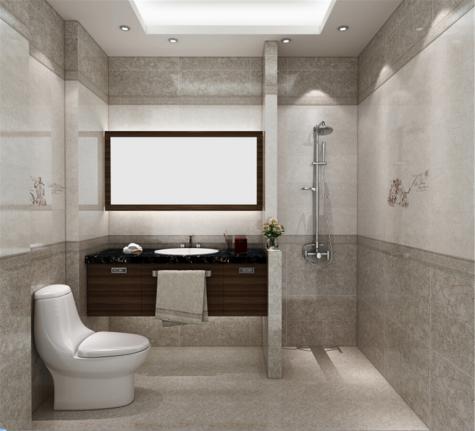 CMBL66205AE新视界系列 空间铺贴
声动逼真——瓷片系列
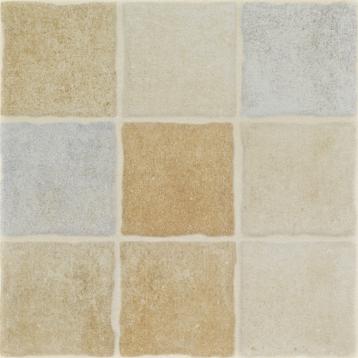 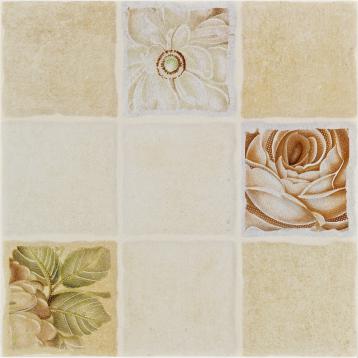 CMBL30203AE拉菲堡系列
声动逼真——瓷片系列
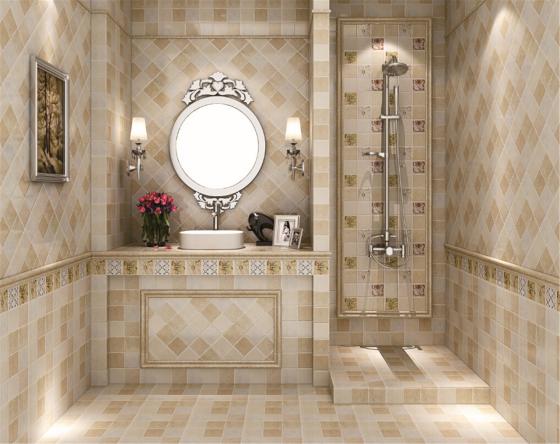 CMBL30203AE拉菲堡系列 空间铺贴
声动逼真——瓷片系列
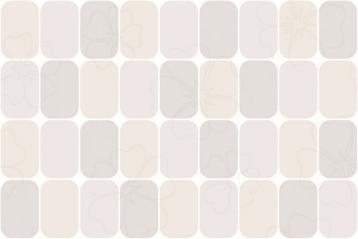 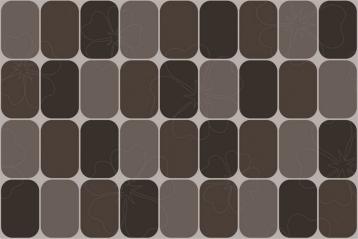 CAL45091-92高档内墙砖系列
声动逼真——瓷片系列
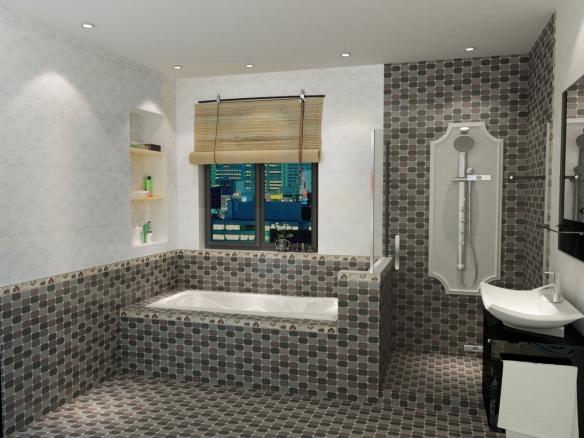 CAL45091-92高档内墙砖系列 空间铺贴
声动逼真——瓷片系列
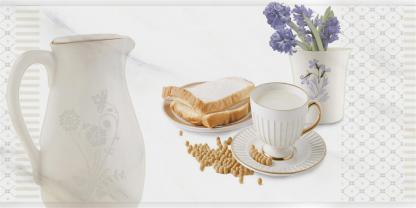 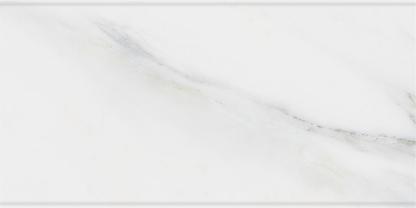 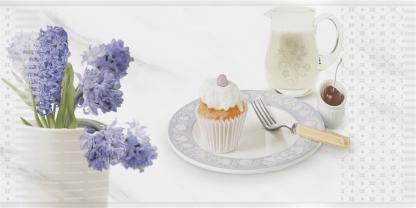 CMBL60210AE蕴彩石尚系列
声动逼真——瓷片系列
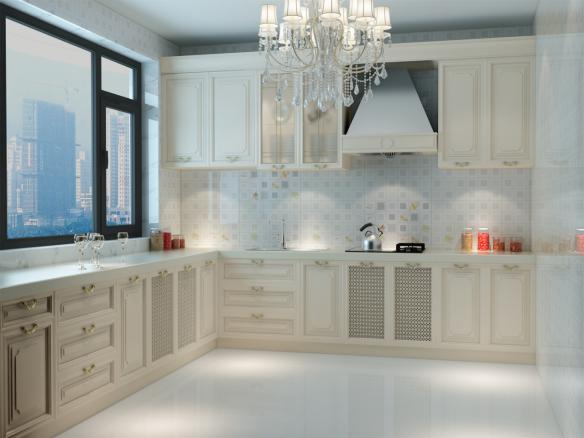 CMBL60210AE蕴彩石尚系列 空间铺贴
声动逼真——瓷片系列
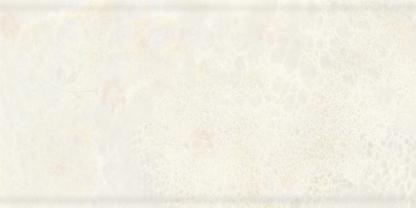 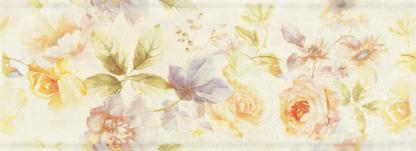 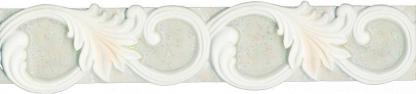 CMBT60224AE金沙古韵系列
声动逼真——瓷片系列
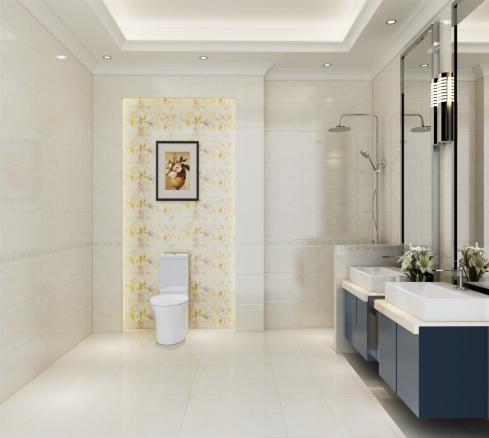 CMBT60224AE金沙古韵系列 空间铺贴
声动逼真——瓷片系列
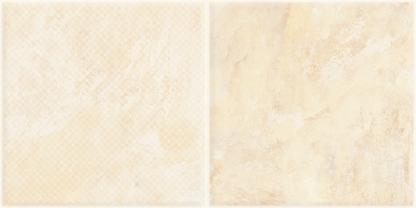 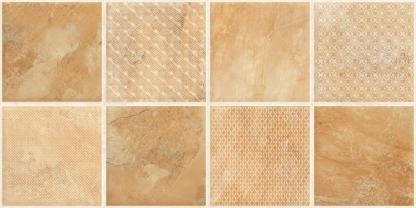 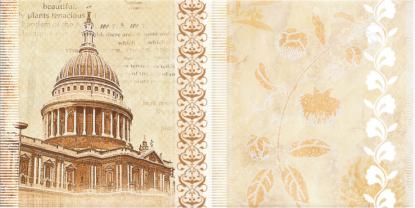 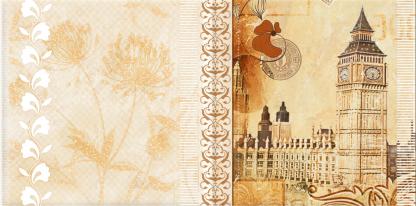 CMBY60255—56E金环古城
声动逼真——瓷片系列
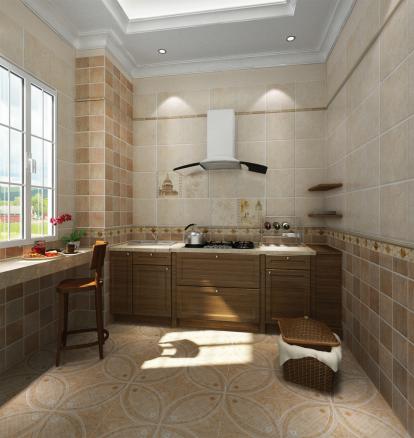 CMBY60255—56E金环古城 空间铺贴
声动逼真——瓷片系列
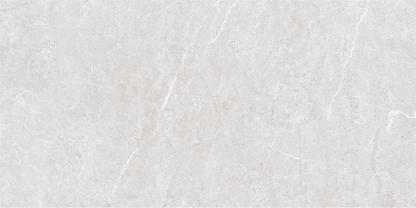 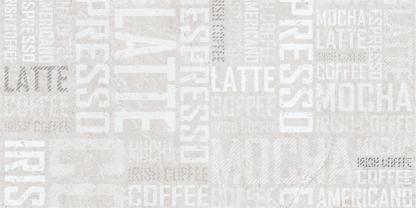 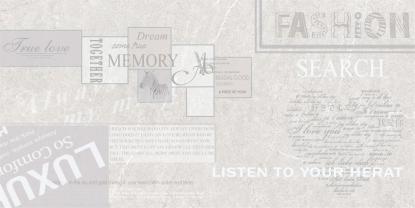 CMAL60269罗马假日
声动逼真——瓷片系列
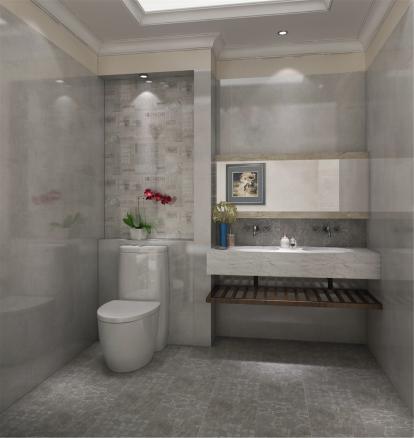 CMAL60269罗马假日 空间铺贴
崇尚自然——木纹砖系列
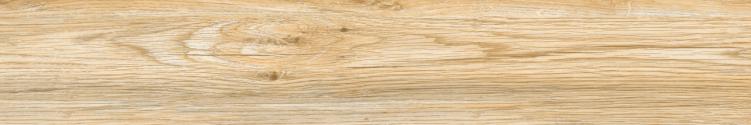 CMA915418俄罗斯白蜡木
崇尚自然——木纹砖系列
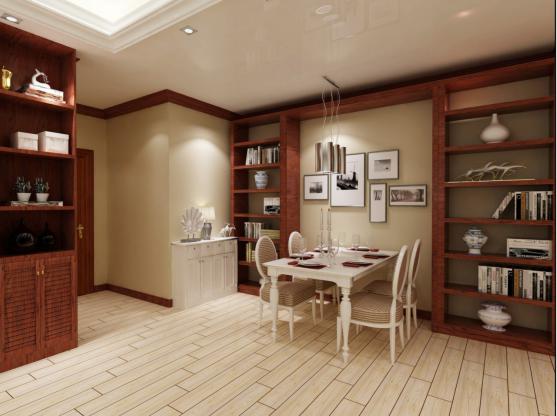 CMA915418俄罗斯白蜡木 空间铺贴
崇尚自然——木纹砖系列
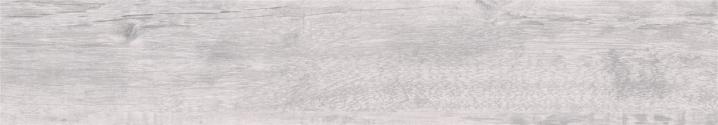 CMA915434法国古堡橡木
崇尚自然——木纹砖系列
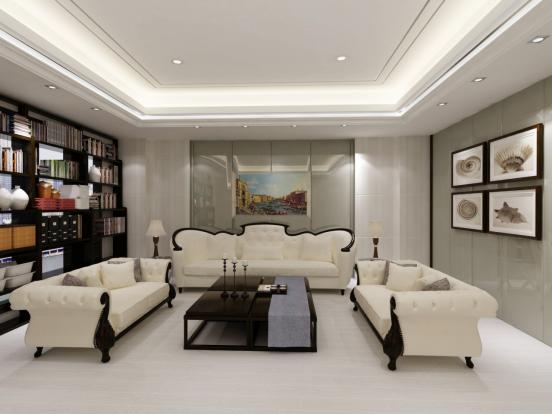 CMA915434法国古堡橡木 空间铺贴
崇尚自然——木纹砖系列
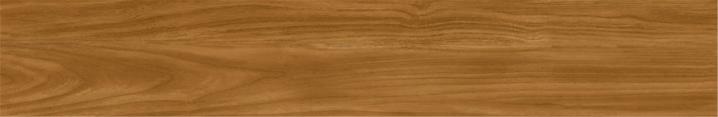 CMA915446红酸枝
崇尚自然——木纹砖系列
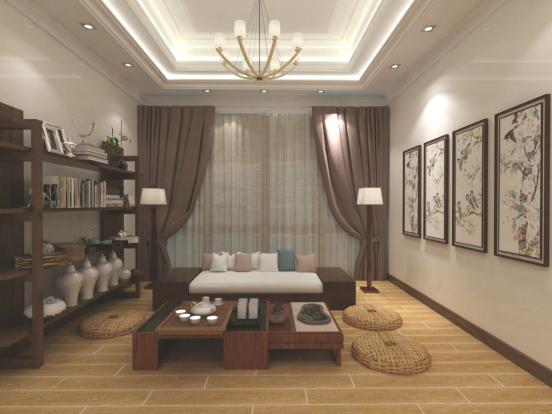 CMA915446红酸枝 空间铺贴
崇尚自然——木纹砖系列
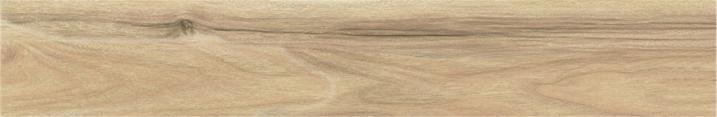 CMA915468缅甸金柚
崇尚自然——木纹砖系列
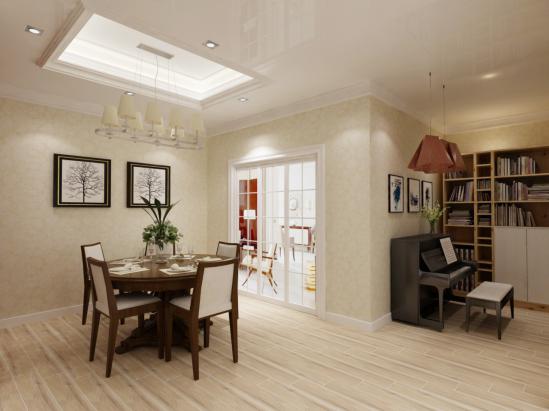 CMA915468缅甸金柚 空间铺贴
崇尚自然——木纹砖系列
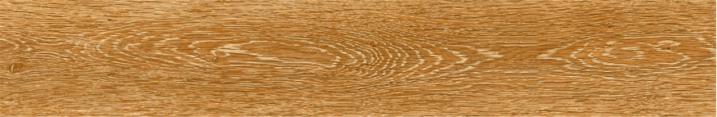 CMA915498黄鸡翅
崇尚自然——木纹砖系列
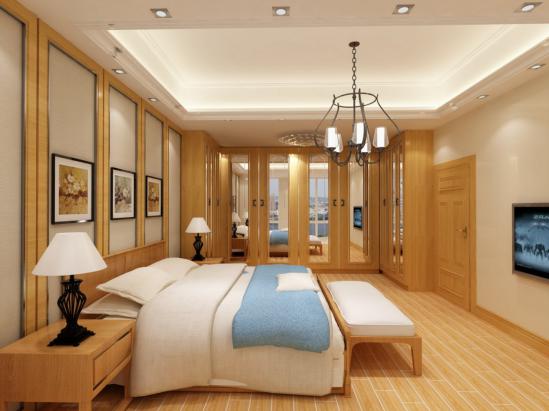 CMA915498黄鸡翅 空间铺贴
崇尚自然——木纹砖系列
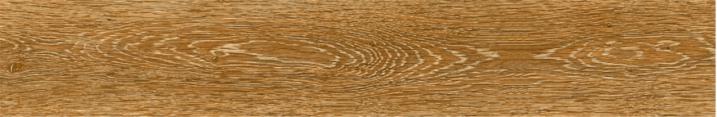 CMA9154108缅甸鸡翅木
崇尚自然——木纹砖系列
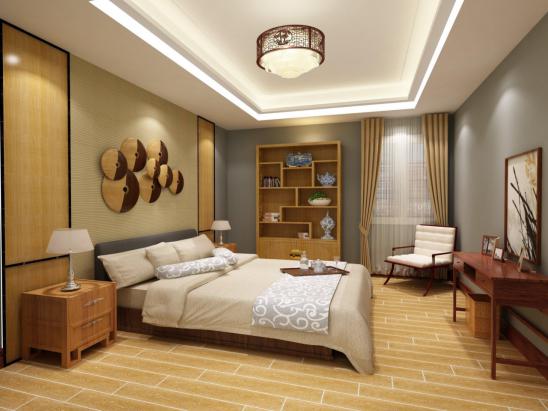 CMA9154108缅甸鸡翅木 空间铺贴
简约典雅地毯砖——仿古砖系列
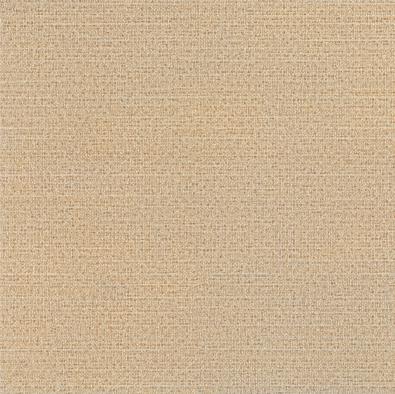 CMUB851细纹地毯砖
简约典雅地毯砖——仿古砖系列
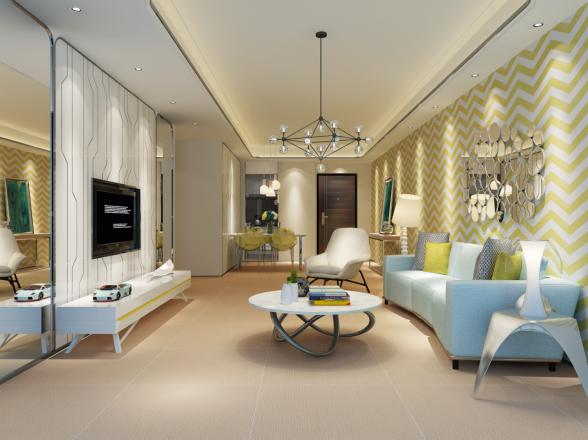 CMUB851细纹地毯砖 空间铺贴
简约典雅地毯砖——仿古砖系列
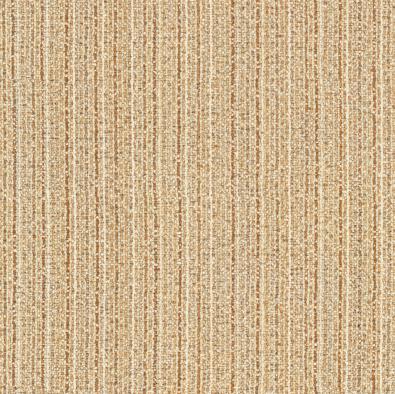 CMUB852地毯砖
简约典雅地毯砖——仿古砖系列
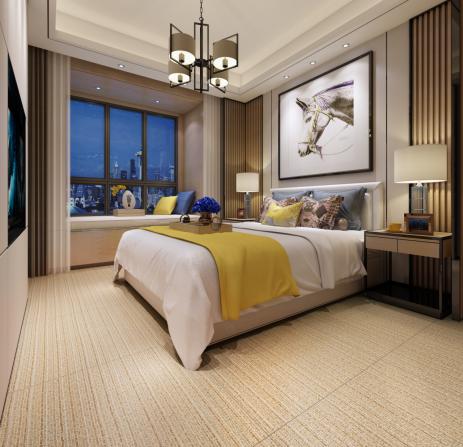 CMUB852地毯砖 空间铺贴
简约典雅地毯砖——仿古砖系列
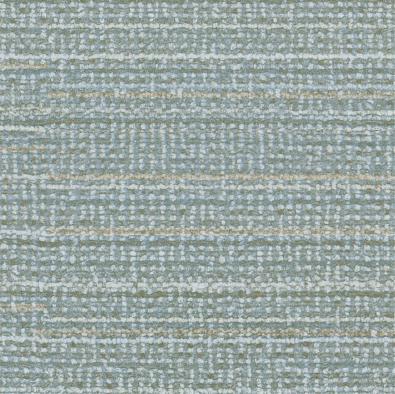 CMUB853蓝纹地毯砖
简约典雅地毯砖——仿古砖系列
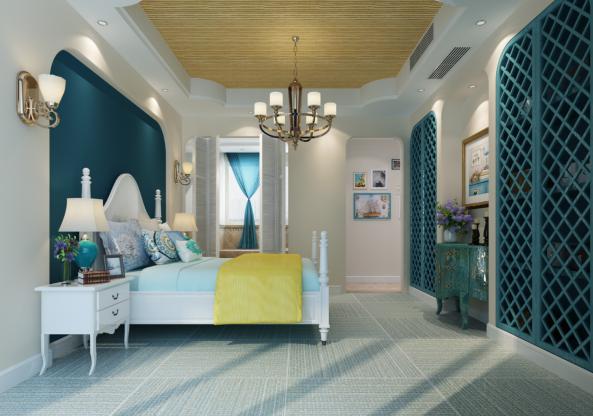 CMUB853蓝纹地毯砖 空间铺贴
骆驼磁砖政府工程案例
东直门交通枢纽
骆驼磁砖政府工程案例
人民大会堂
骆驼磁砖政府工程案例
中央厅办公室
骆驼磁砖政府工程案例
中国科学发展委员会
骆驼磁砖政府工程案例
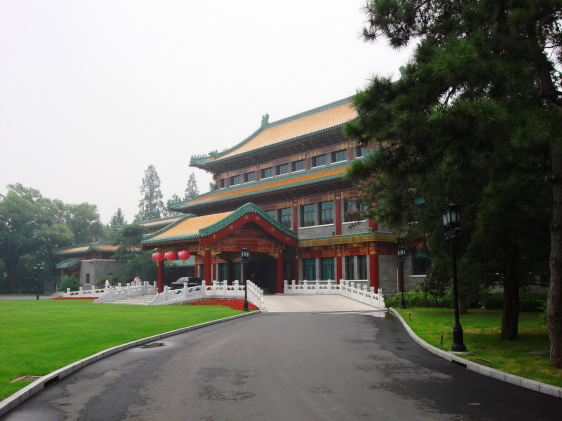 钓鱼台国宾馆
骆驼磁砖政府工程案例
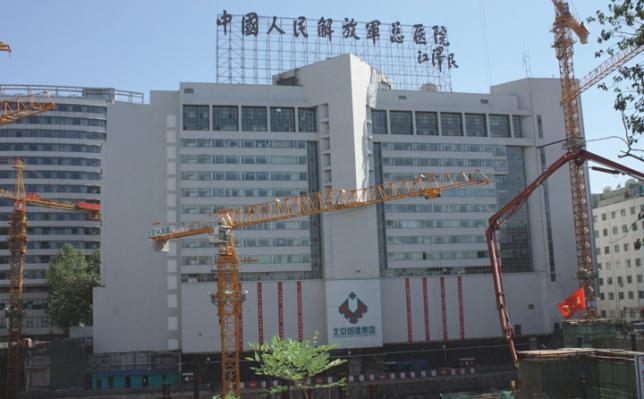 中国人民解放军301医院
骆驼磁砖政府工程案例
中国人民解放军军事科研院
骆驼磁砖政府工程案例
外交部专家楼
骆驼磁砖政府工程案例
新国际展览中心
骆驼磁砖政府工程案例
首都机场T3航站楼
骆驼磁砖政府工程案例
燕达康复中心
骆驼磁砖国内部分样板工程
大连医科大学
骆驼磁砖国内部分样板工程
延安职业技术学院图书馆
骆驼磁砖国内部分样板工程
甘肃嘉峪关酒钢医院
骆驼磁砖国内部分样板工程
安徽马鞍山新亚商城
骆驼磁砖国内部分样板工程
广东普宁人民医院
骆驼磁砖国内部分样板工程
苏州香格里拉星级酒店
骆驼磁砖国内部分样板工程
宁波伯豪华府大酒店
骆驼磁砖国内部分样板工程
京东方
骆驼磁砖国内部分样板工程
宁波罗蒙大厦
骆驼磁砖国内部分样板工程
上海国际丽都
骆驼磁砖国内部分样板工程
奥体建设新城
骆驼磁砖国内部分样板工程
宁波万科金色水岸精装房
骆驼磁砖国内部分样板工程
宁波钱湖天地单身公寓
骆驼磁砖国内部分样板工程
与河北荣盛集团合作项目
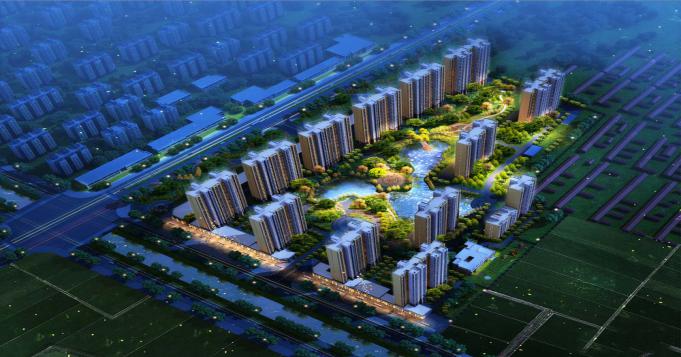 荣盛白鹭岛
骆驼磁砖国内部分样板工程
与河北荣盛集团合作项目
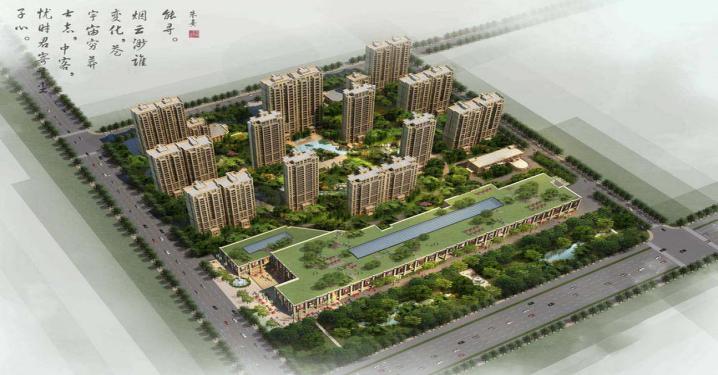 盛荣华府
骆驼磁砖国内部分样板工程
与广西荣和集团合作项目
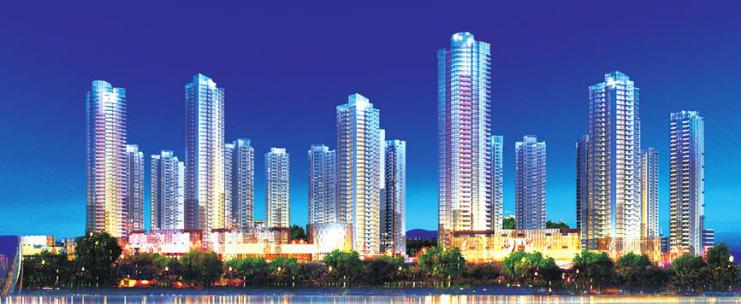 荣和天誉
骆驼磁砖国内部分样板工程
与广西荣和集团合作项目
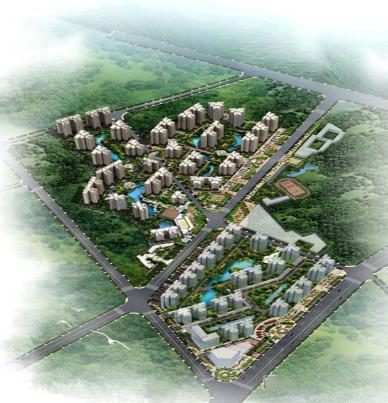 荣和山水绿城
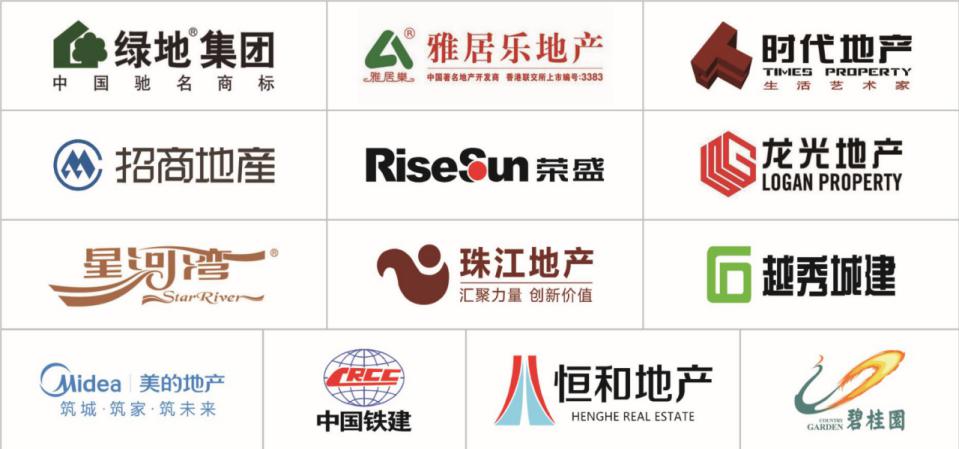 强强联袂  势在登顶